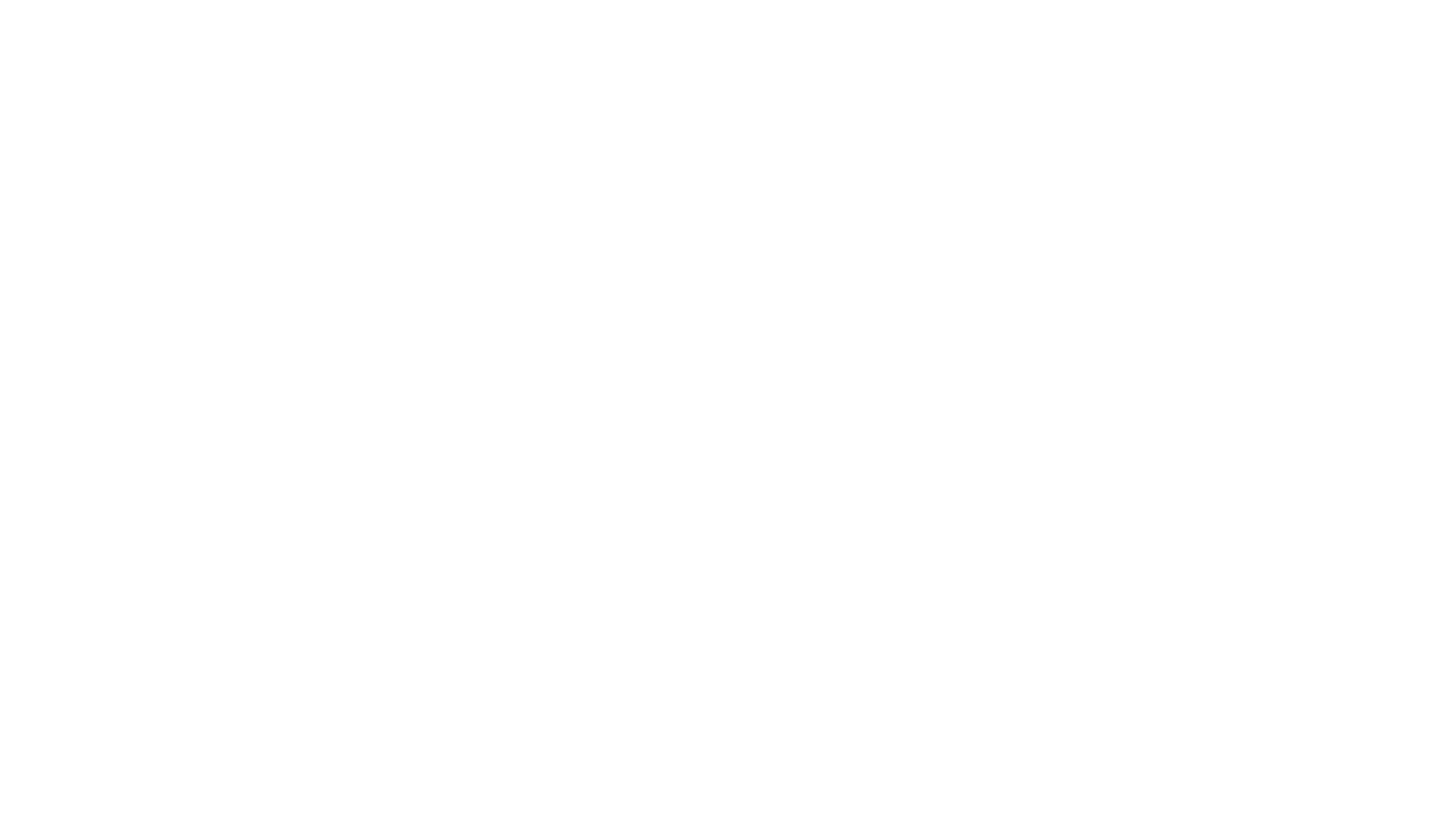 Conversione e poteri cognitivi del GE
Mariadomenica Marchese 
Napoli, 20 ottobre 2018
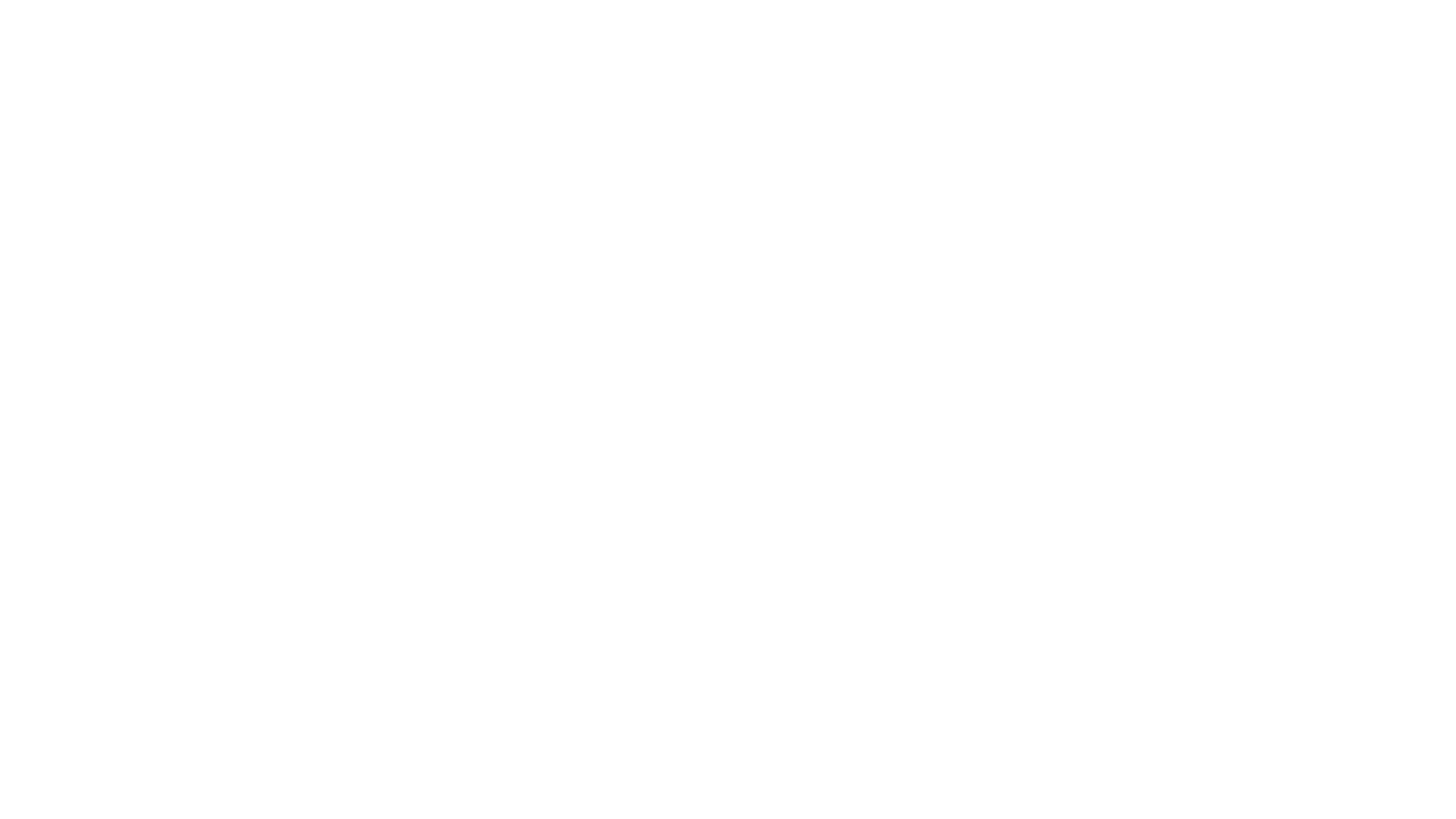 Subprocedimento che definisce la procedura esecutiva in modo alternativo rispetto alla tipica fase di liquidazione

TRASFERIMENTO DEL VINCOLO PIGNORATIZIO dai beni inizialmente aggrediti ad una somma di denaro normativamente determinata

Diritto del debitore

Competenza del Giudice dell’Esecuzione
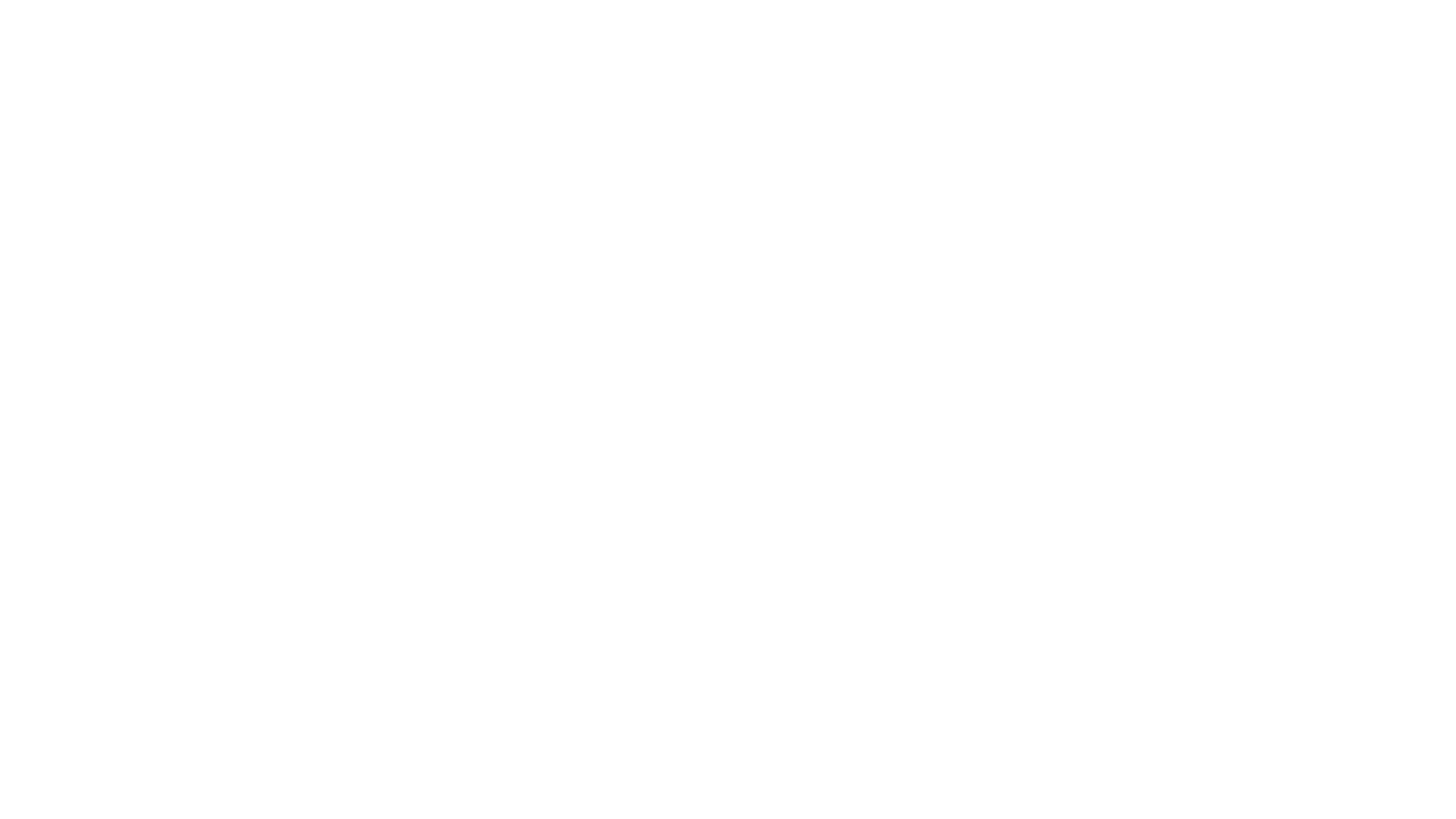 Funzione deflattiva – Contrazione dei tempi processuali

Interesse del debitore e dei creditori

Non implica il riconoscimento dei debiti
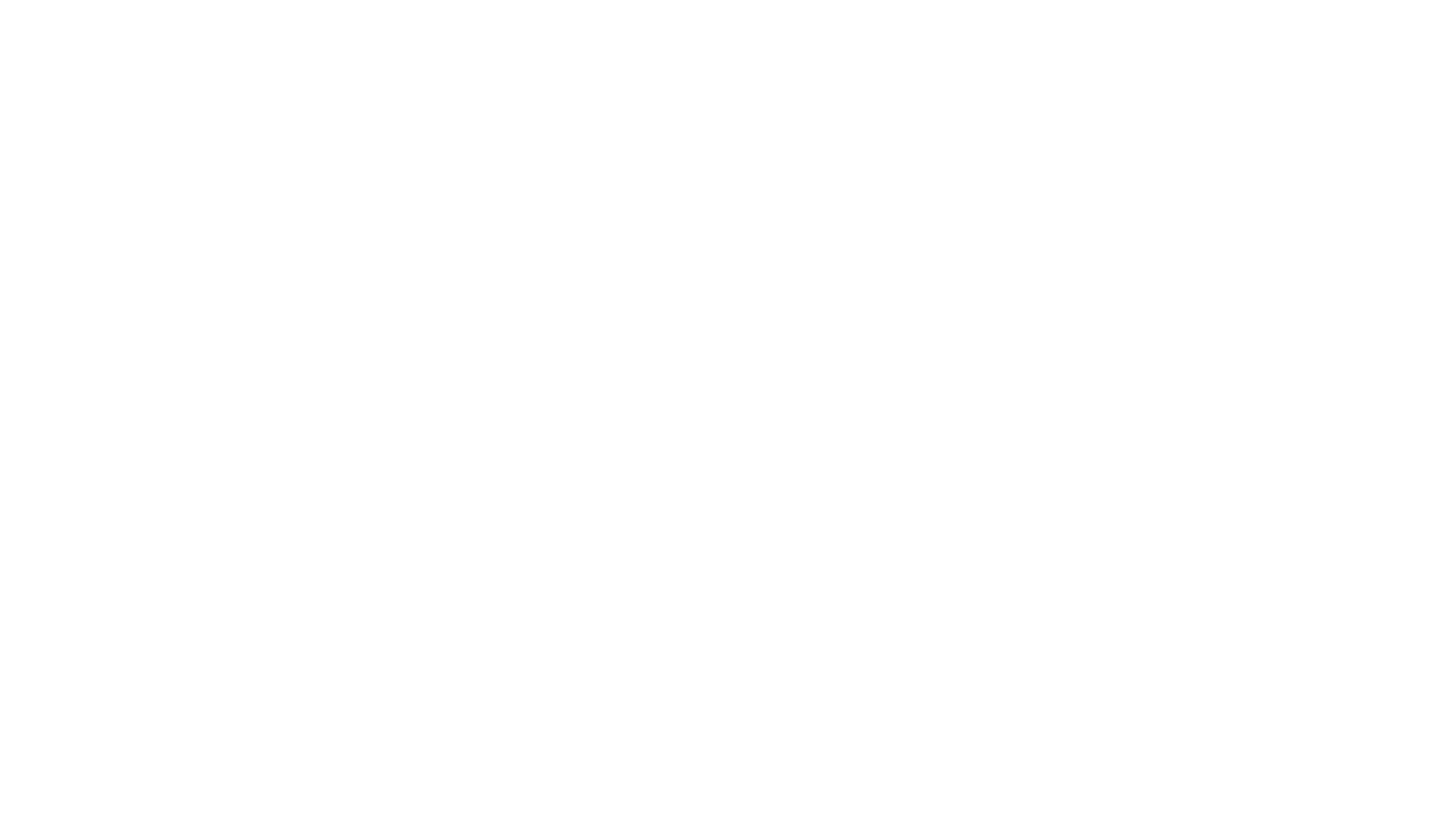 INTERVENTI LEGISLATIVI
versamenti rateali (legge n. 358/1976);
eliminazione del pagamento rateale – obbligo del versamento del quinto – proponibilità dell’istanza una sola volta (l. n. 353/1990);
reintroduzione della rateizzazione (l. n. 302/1998);
termine finale (legge n. 80/2005);
allungamento tempi rateazione (l. n. 132/2015).
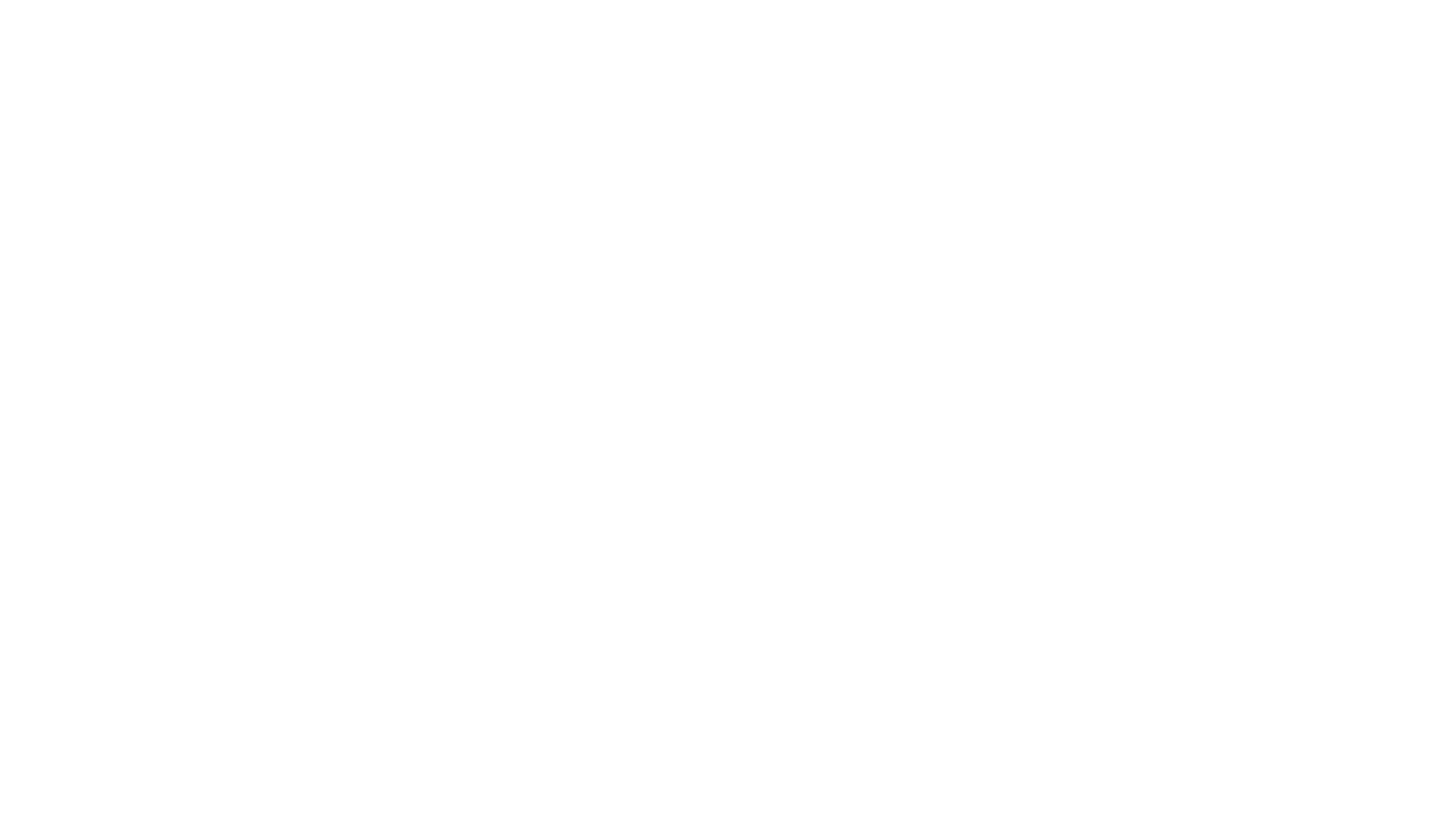 SOSTITUZIONE OGGETTO
il versamento della somma non libera l’esecutato né ha incidenza sul titolo esecutivo e sul credito non avendo funzione solutoria/di pagamento (a differenza del 494 co. 1 c.p.c.) – il debitore non rinuncia alle contestazioni e non riconosce il debito
la conversione non comporta la perdita della garanzia ipotecaria
le somme versate dal debitore, soggette al vincolo, in caso di sopravanzo, vanno restituite al debitore
il versamento rateale delle somme non è soggetto a revocatoria in quanto non può qualificarsi quale pagamento
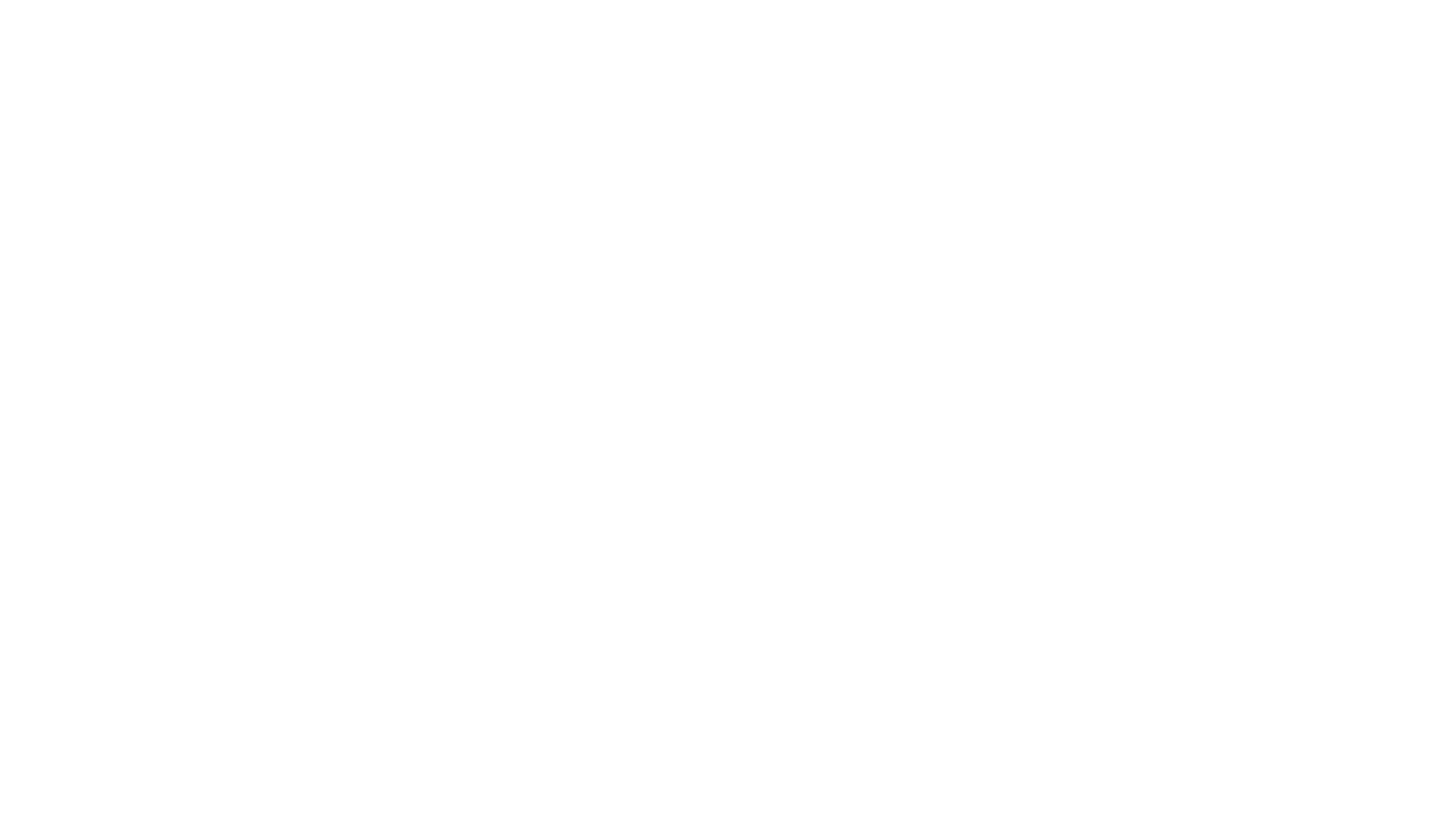 art. 492 co.3 c.p.c.
Il pignoramento deve anche contenere l'avvertimento che il debitore, ai sensi dell'articolo 495, può chiedere di sostituire alle cose o ai crediti pignorati una somma di denaro pari all'importo dovuto al creditore pignorante e ai creditori intervenuti, comprensivo del capitale, degli interessi e delle spese, oltre che delle spese di esecuzione, sempre che, a pena di inammissibilità, sia da lui depositata in cancelleria, prima che sia disposta la vendita o l'assegnazione a norma degli articoli 530, 552 e 569, la relativa istanza unitamente ad una somma non inferiore ad un quinto dell'importo del credito per cui è stato eseguito il pignoramento e dei crediti dei creditori intervenuti indicati nei rispettivi atti di intervento, dedotti i versamenti effettuati di cui deve essere data prova documentale
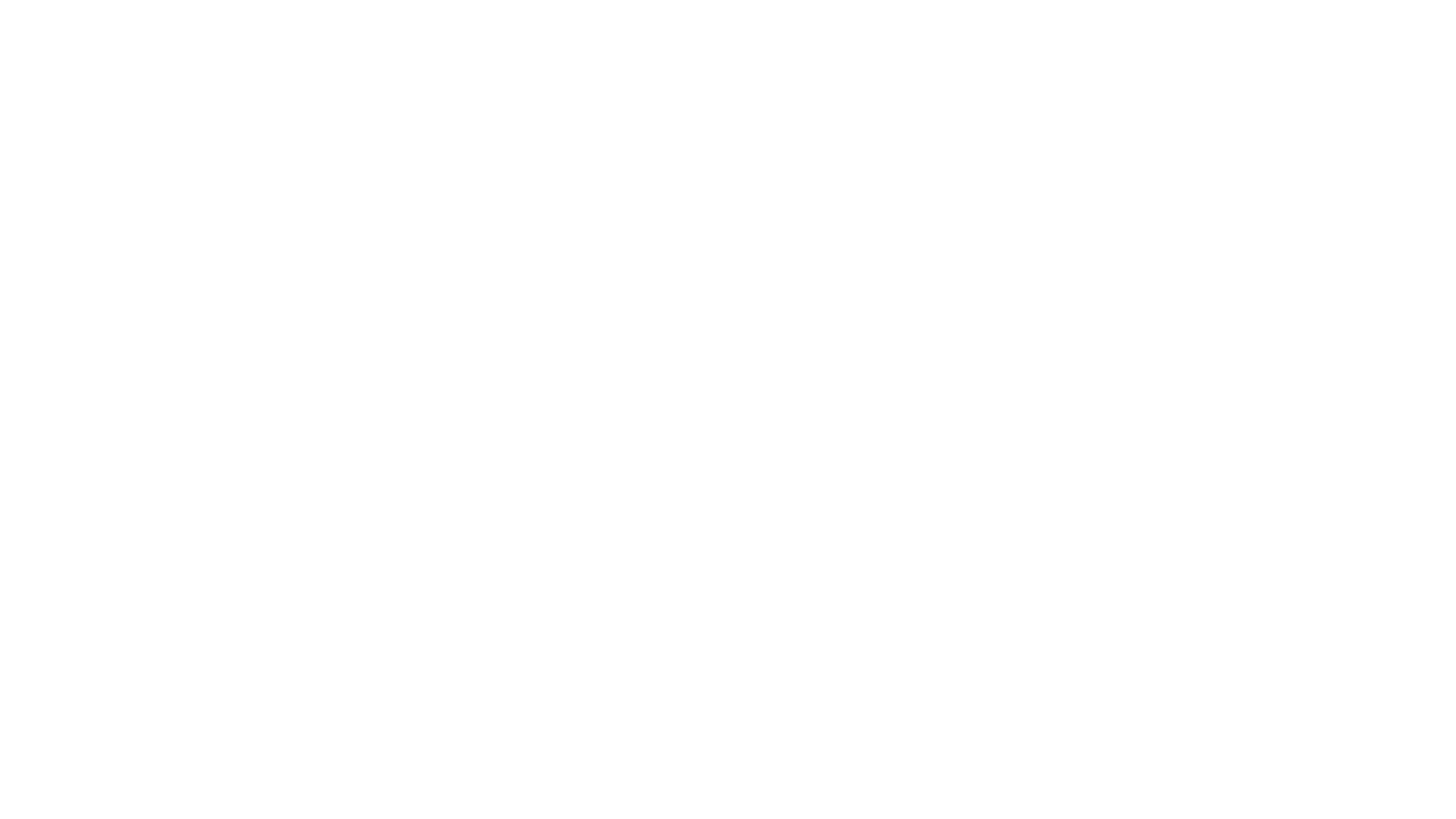 ONERE INFORMATIVO la cui omissione è sanabile anche con un’iniziativa successiva da parte del creditore o su ordine del GE
 - opposizione agli atti esecutivi
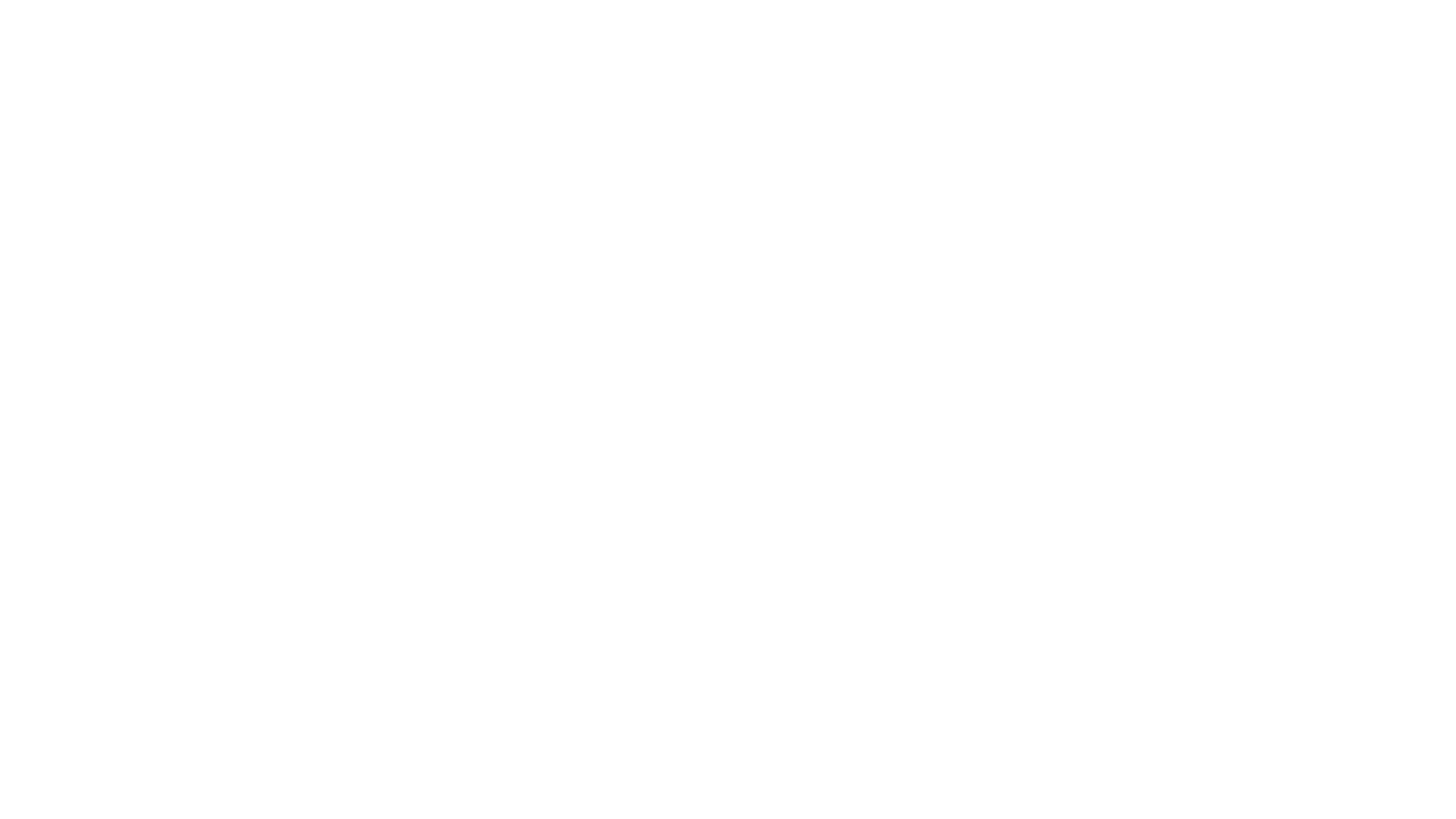 versamento di un quinto dell’importo del credito (l. n. 353/1990);

termine ultimo per la proposizione dell’istanza di conversione (la cui anticipazione ha consentito di positivizzare un termine di pagamento rateale più lungo del passato);

limiti alla riproposizione dell’istanza di conversione, art. 495 ult. co. c.p.c.
RISCHIO DI UN USO DILATORIO
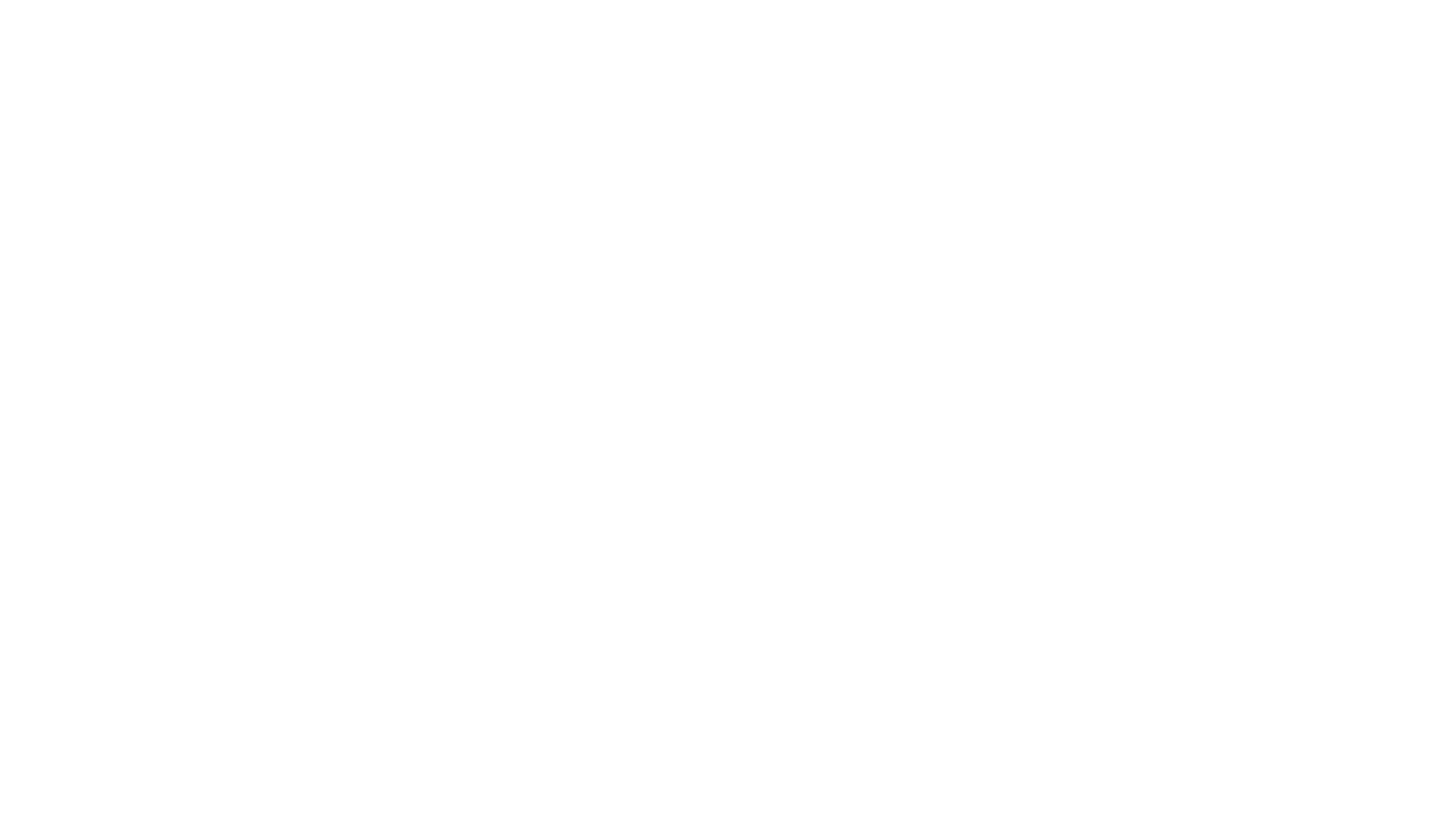 LEGITTIMAZIONE ATTIVA
Il debitore, anche con risorse non proprie

Soggetti diversi dal debitore interessati alla liberazione del bene pignorato: 
terzi assoggettati alla procedura ex art. 602 c.p.c.
terzi acquirenti del bene pignorato che abbiano ottenuto l’accoglimento della domanda ex art. 2932 c.c. e siano stati autorizzati a versare il prezzo per la cancellazione del pignoramento (con annotazione dell’avveramento della condizione, art. 2655 c.c. all’esito del pagamento della somma stabilita in sede di conversione) - Cass. n. 8250/2009
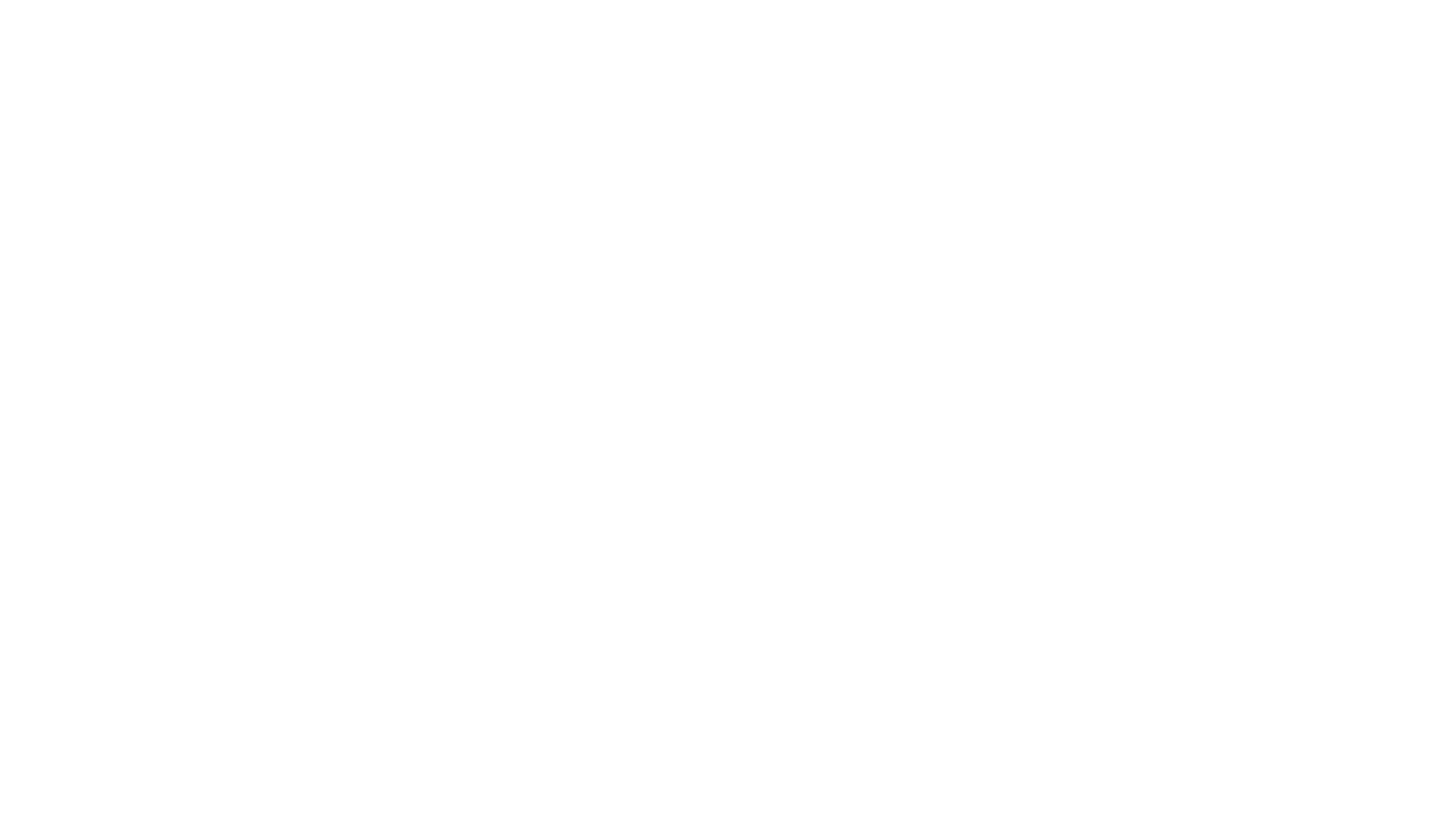 (segue)
3. Creditori (Cass. n. 2253/1975)
4. Comproprietario non esecutato
tesi contraria: quando il bene è pignorato pro quota (almeno sino al momento dell’apertura del giudizio di divisione, perché sino a tale momento rimane estraneo), considerando che la conversione mira alla liberazione del bene staggito/eccezionalità delle ipotesi di responsabilità patrimoniale del terzo
5. Coniuge non esecutato in regime di comunione legale (essendo il bene pignorato per intero, Cass. n. 6575/2013)
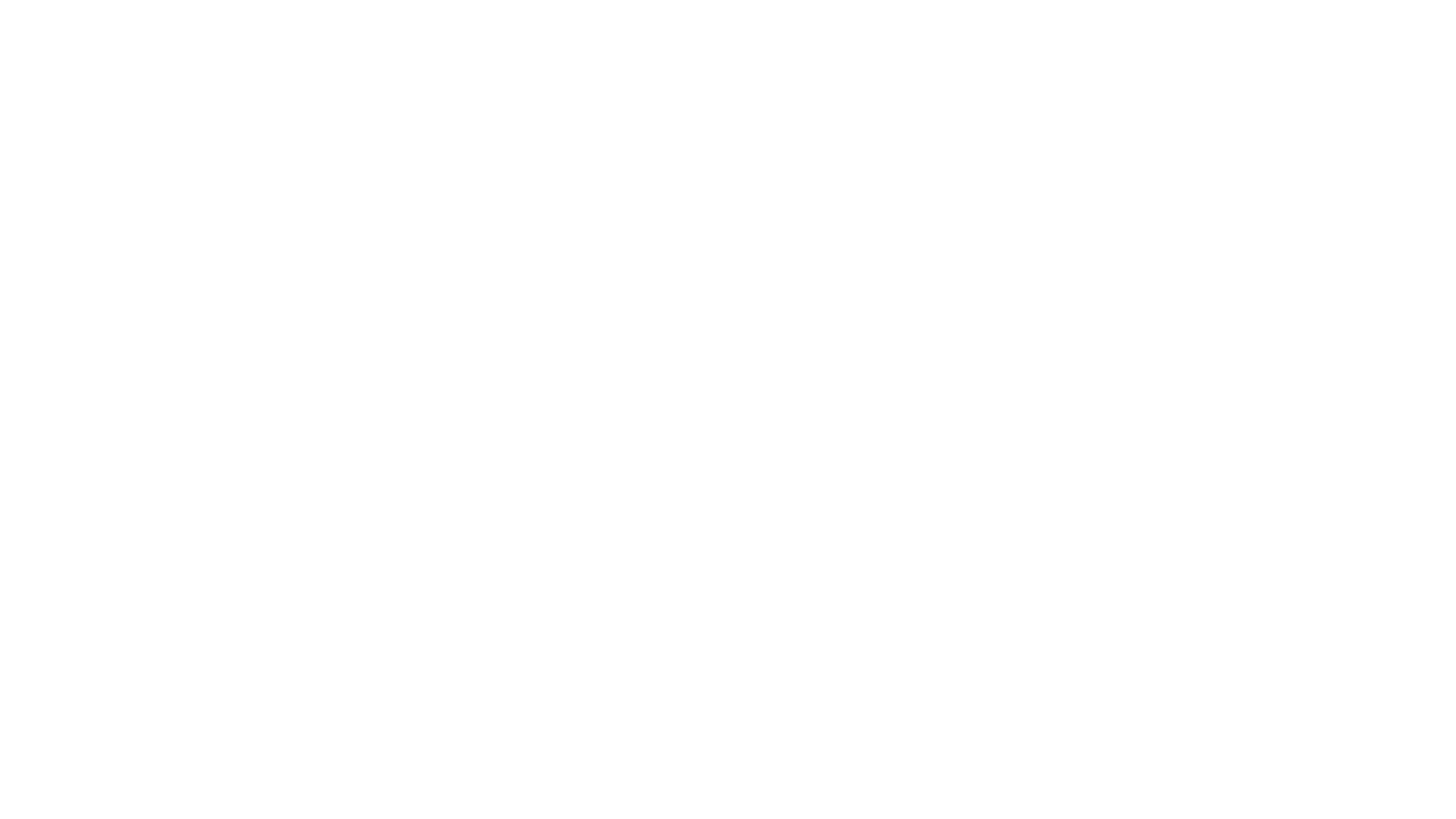 INAMMISSIBILITÀ di una seconda istanza anche quando proposta da un soggetto diverso dal debitore ma che rappresenti i medesimi interessi patrimoniali (successori a titolo universale e particolare) SALVO il caso di più debitori esecutati

Istanza deformalizzata o istanza scritta?

Anche a verbale?

Anche senza assistenza del difensore?
RIPROPOSIZIONE DELL’ISTANZA
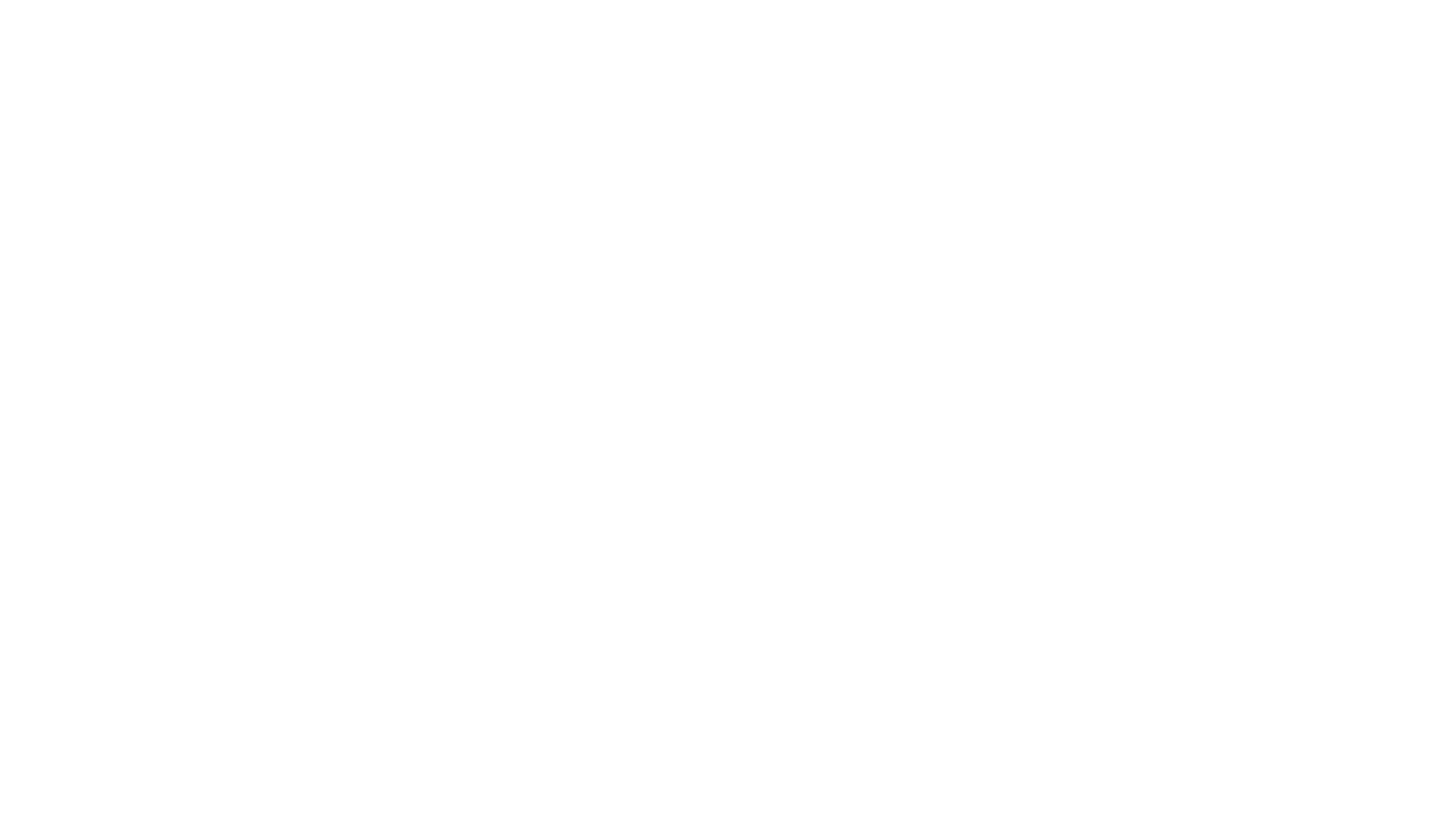 art. 495 co. 2 c.p.c.
PRESUPPOSTO DI AMMISSIBILITÀ
Deposito di una somma corrispondente ad 1/5 dell’importo «del credito per cui è stato eseguito il pignoramento e dei crediti dei creditori intervenuti indicati nei rispettivi atti di intervento»

Vanno tenute in considerazione le pretese di tutti i creditori, procedente ed intervenuti (si ha riguardo, ai fini della determinazione del quinto ai soli interventi in atti al momento del deposito dell’istanza di conversione, titolati e non)
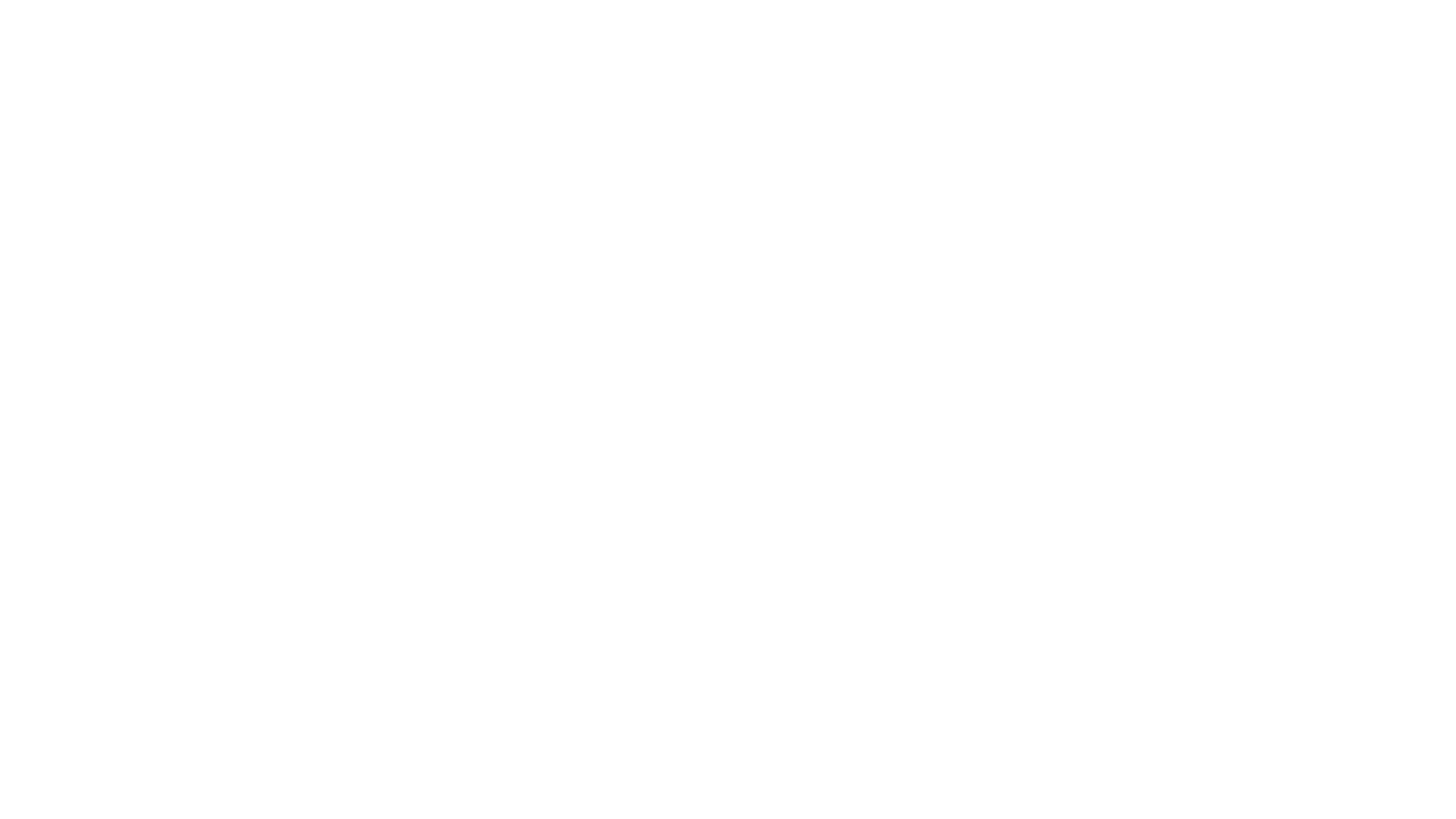 PRIMO COMMA:
Importo dovuto al creditore pignorante e ai creditori intervenuti, comprensivo di capitale, degli interesse e delle spese
SECONDO COMMA:
Un quinto dell’importo del credito per cui è stato eseguito il pignoramento e dei crediti dei creditori intervenuti indicati nei rispettivi atti di intervento
QUESTIONI
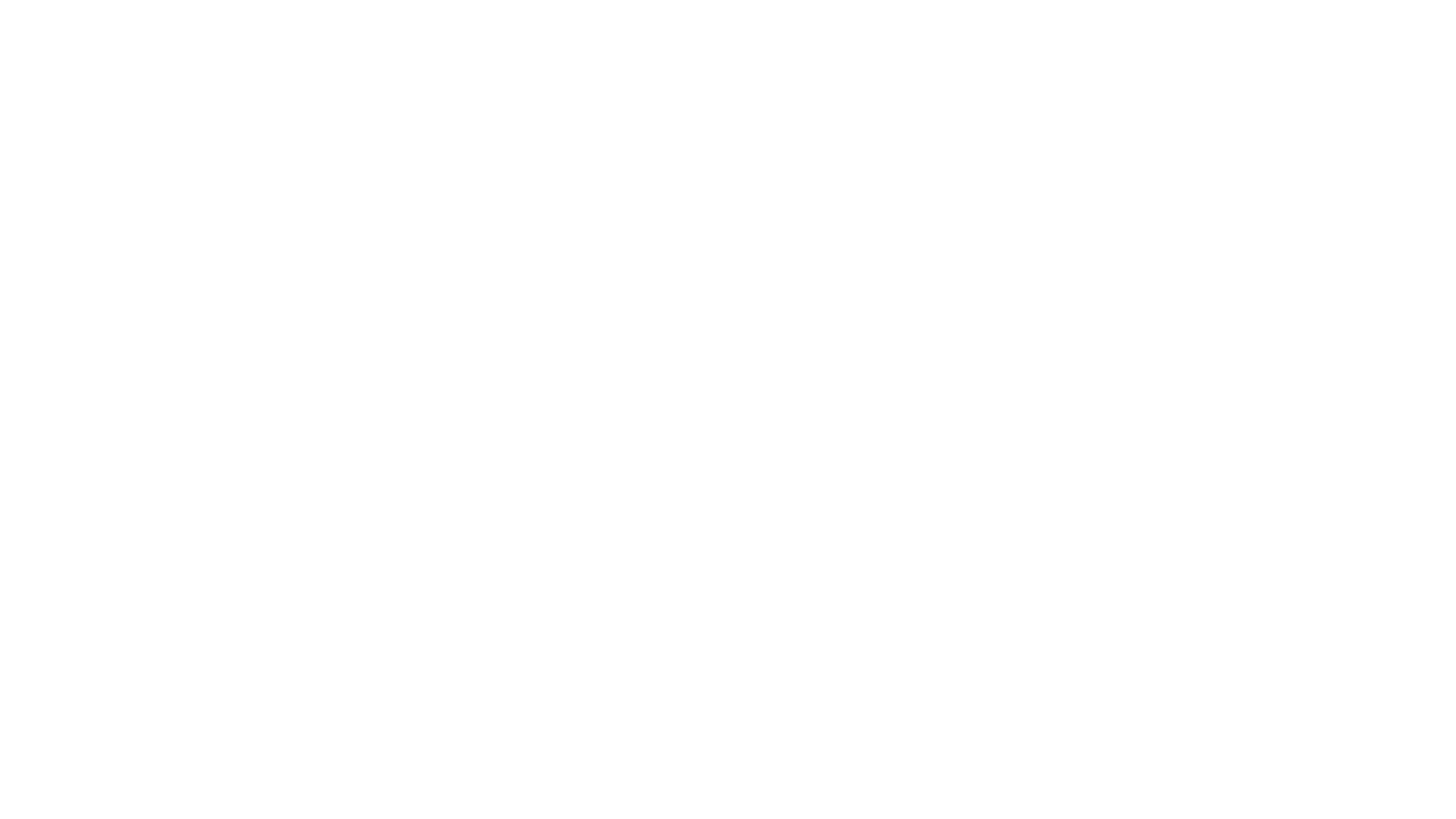 BASE DI CALCOLO PER IL QUINTO 
Quale atto costituisce il punto di riferimento/la base di calcolo per determinare la somma corrispondente al quinto?

INTERESSI/SPESE MATURATI SUCCESSIVAMENTE 
Ai fini della determinazione del quinto vanno conteggiati interessi e spese maturati successivamente all’inizio dell’esecuzione?
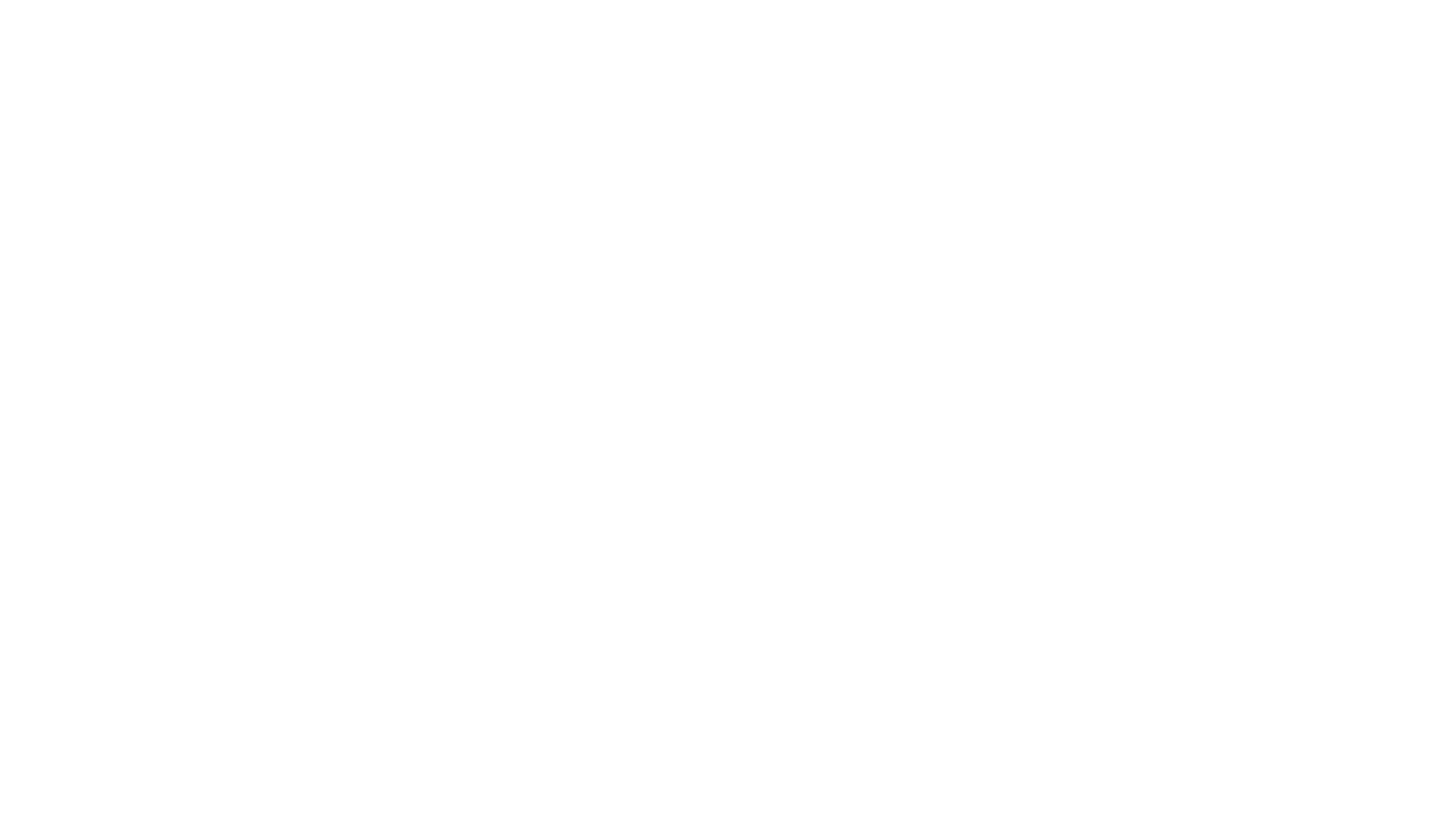 BASE DI CALCOLO
PROCEDENTE: somme indicate nel pignoramento (iniziata l’esecuzione, non è più possibile prescindere dall’attualizzazione del credito nel precetto prima e nel pignoramento poi rispetto a quella originariamente portata dal titolo esecutivo)

INTERVENTI: atti di intervento 
Nel caso di intervento successivo all’istanza di conversione ed al versamento del quinto non se ne tiene conto ai fini della delibazione dell’ammissibilità dell’istanza ma ai fini della determinazione della somma da versare ai fini della conversione
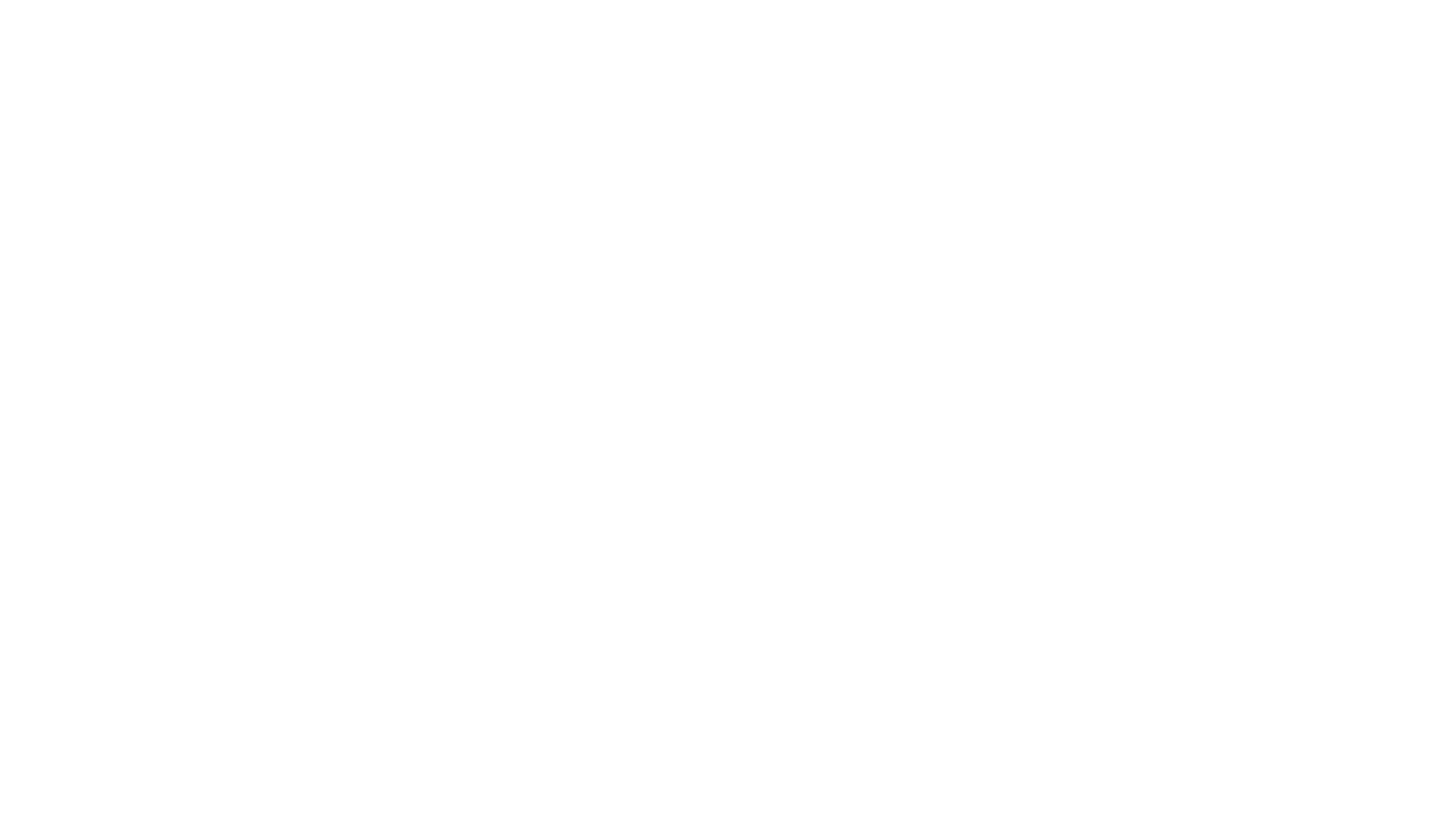 CREDITI MATURATI SUCCESSIVAMENTE (interessi, spese)
sono rilevanti ai fini dell’adozione dell’ordinanza di conversione da parte del GE e non ai fini dell’ammissibilità dell’istanza di conversione
RATIO, indicazione di un criterio certo per la determinazione della somma che il debitore deve versare a pena di inammissibilità dell’istanza
Non rientrano in tale base di calcolo le spese di giustizia (non sono contemplate dalla norma)
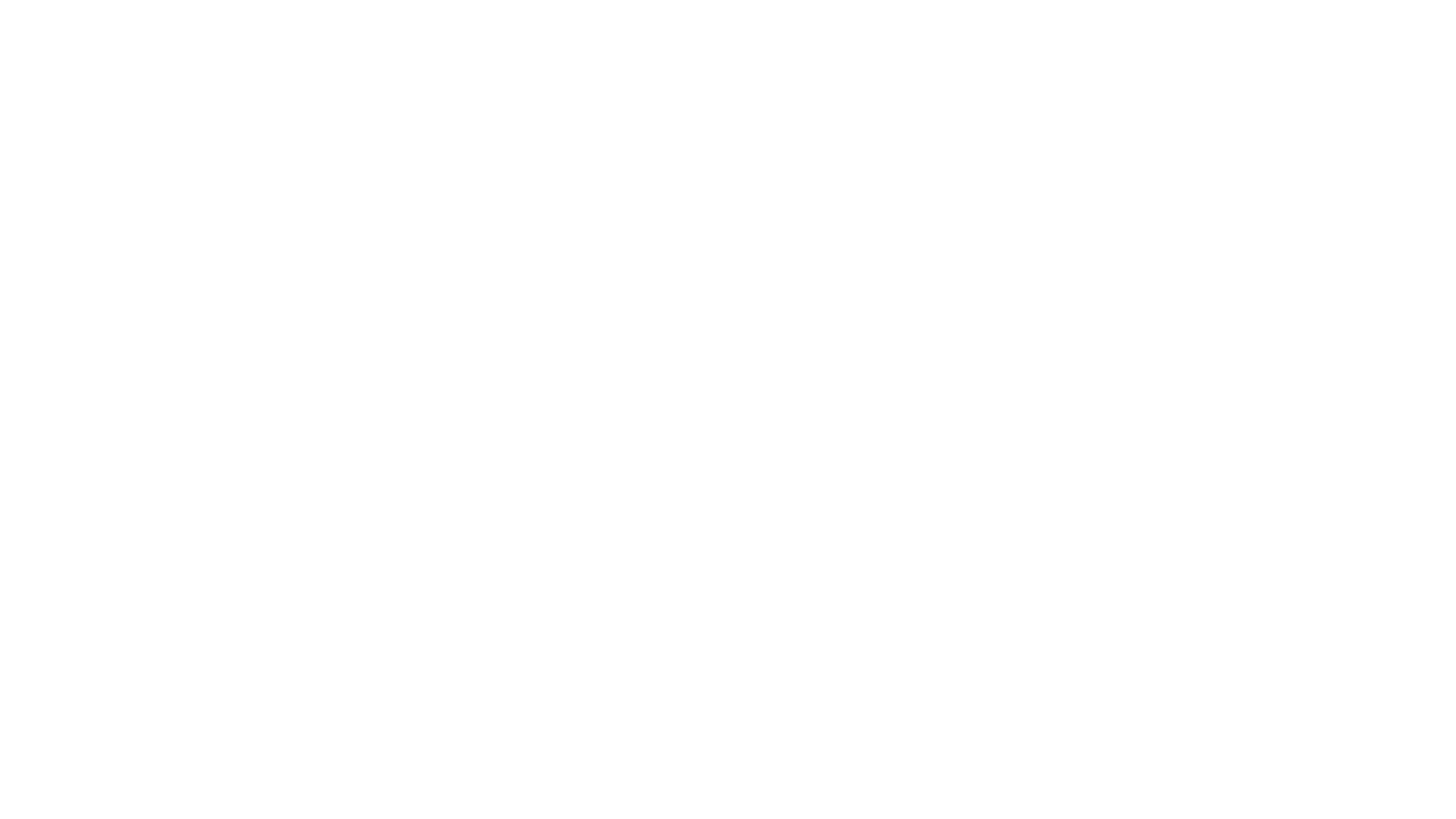 Detrazione di eventuali ACCONTI (acclarati documentalmente e anche successivi all’inizio dell’esecuzione forzata)
Eventuali contestazioni del quantum non possono incidere ai fini della determinazione del quinto che deve tenere in considerazione i criteri suddetti indipendentemente da eventuali doglianze del debitore
A fronte di un’opposizione ex art. 615 c.p.c. solo una sentenza passata in giudicato consentirebbe una diversa determinazione della base di calcolo per il deposito del quinto
ACCONTI E CONTESTAZIONI
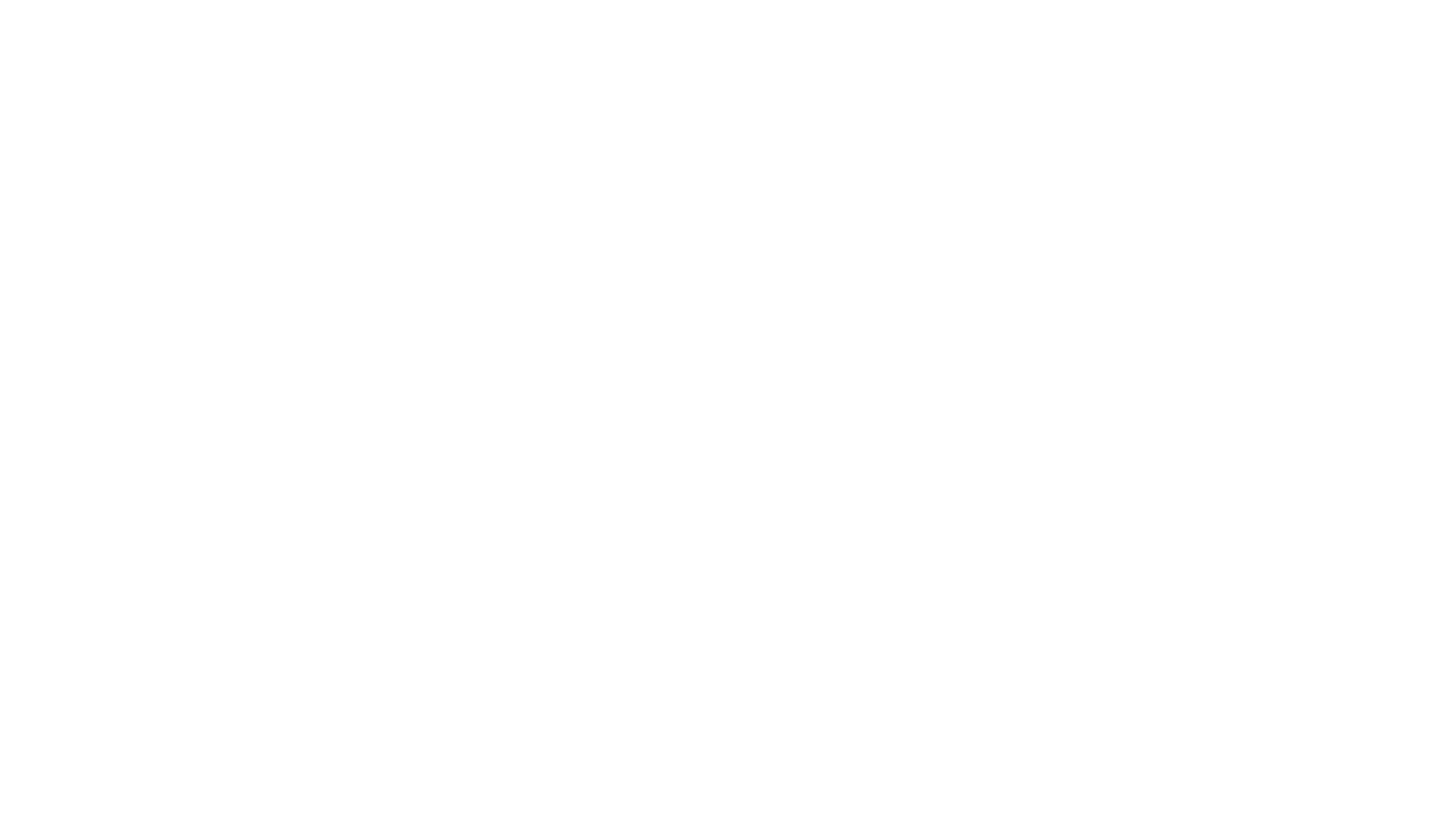 Cass. n. 17957/2007
In tema di conversione del pignoramento, qualora il debitore, per un errore che egli addebiti a se stesso (nella specie definendolo "materiale") e che abbia compiuto all'atto del versamento, abbia versato, ai sensi del secondo comma dell'art. 495 cod. proc. civ., una somma inferiore alla misura del quinto, deve escludersi che la sanzione della inammissibilità della conversione possa essere in concreto evitata invocandosi da parte del debitore stesso il principio della idoneità dell'atto al raggiungimento dello scopo per essere stata versata una somma non di molto inferiore a quella che si sarebbe dovuta versare e per doversi, quindi, configurare come effettiva la volontà del debitore di procedere alla conversione, giacché il suddetto principio non può venire in rilievo quando la legge commina la sanzione della inammissibilità
Raggiungimento dello scopo ed errori materiali/ principio non applicabile a fronte della sanzione dell’inammissibilità
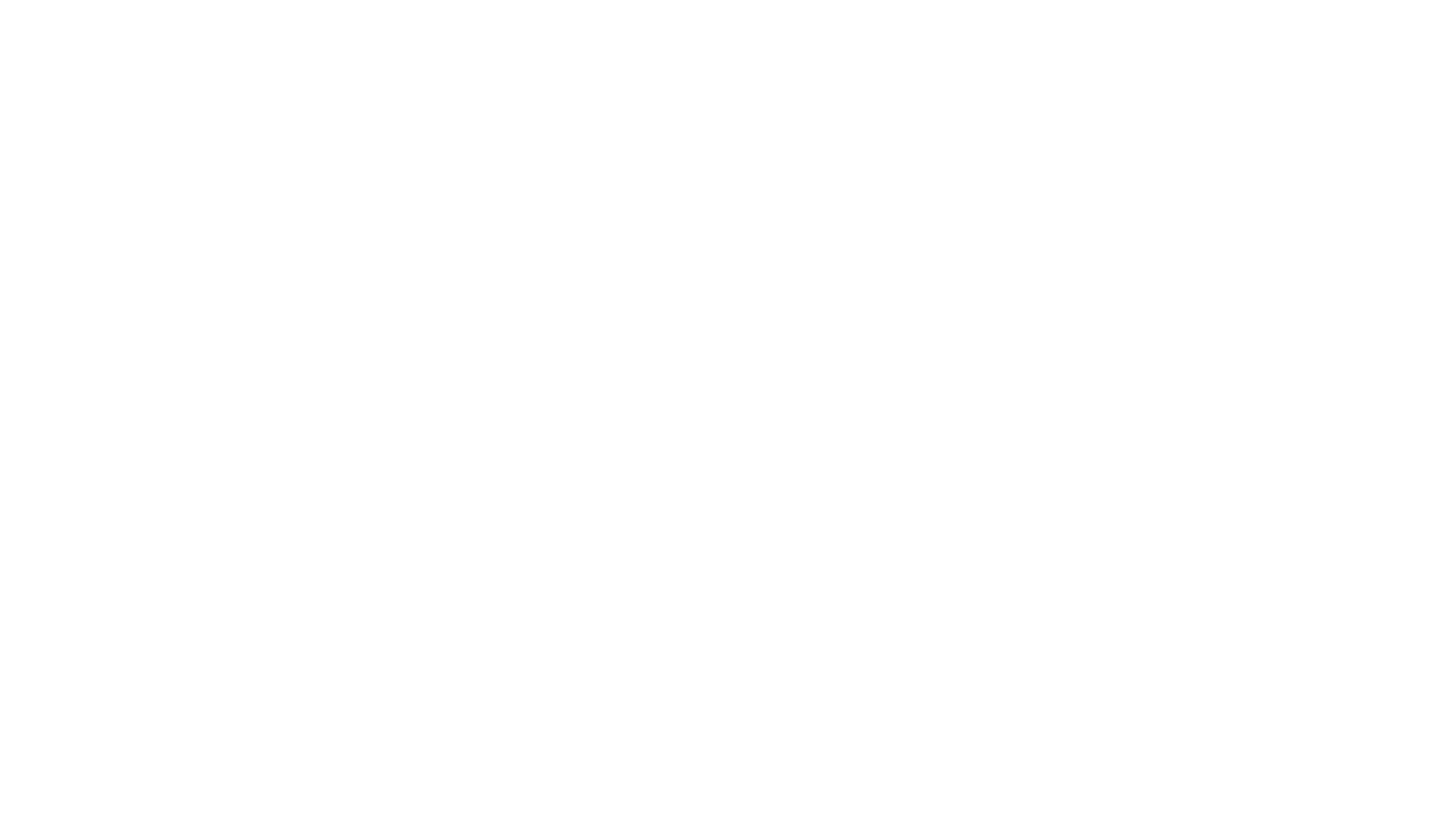 RATIO
- l’inammissibilità evita che l’istanza di conversione rallenti il normale corso dell’esecuzione forzata
- rappresenta un avvertimento al debitore in ordine alla serietà dell’impegno che assume
REITERAZIONE, è impedita sia da un precedente rigetto che da una declaratoria di inammissibilità per vizi formali (Cass. n. 15362/2017)
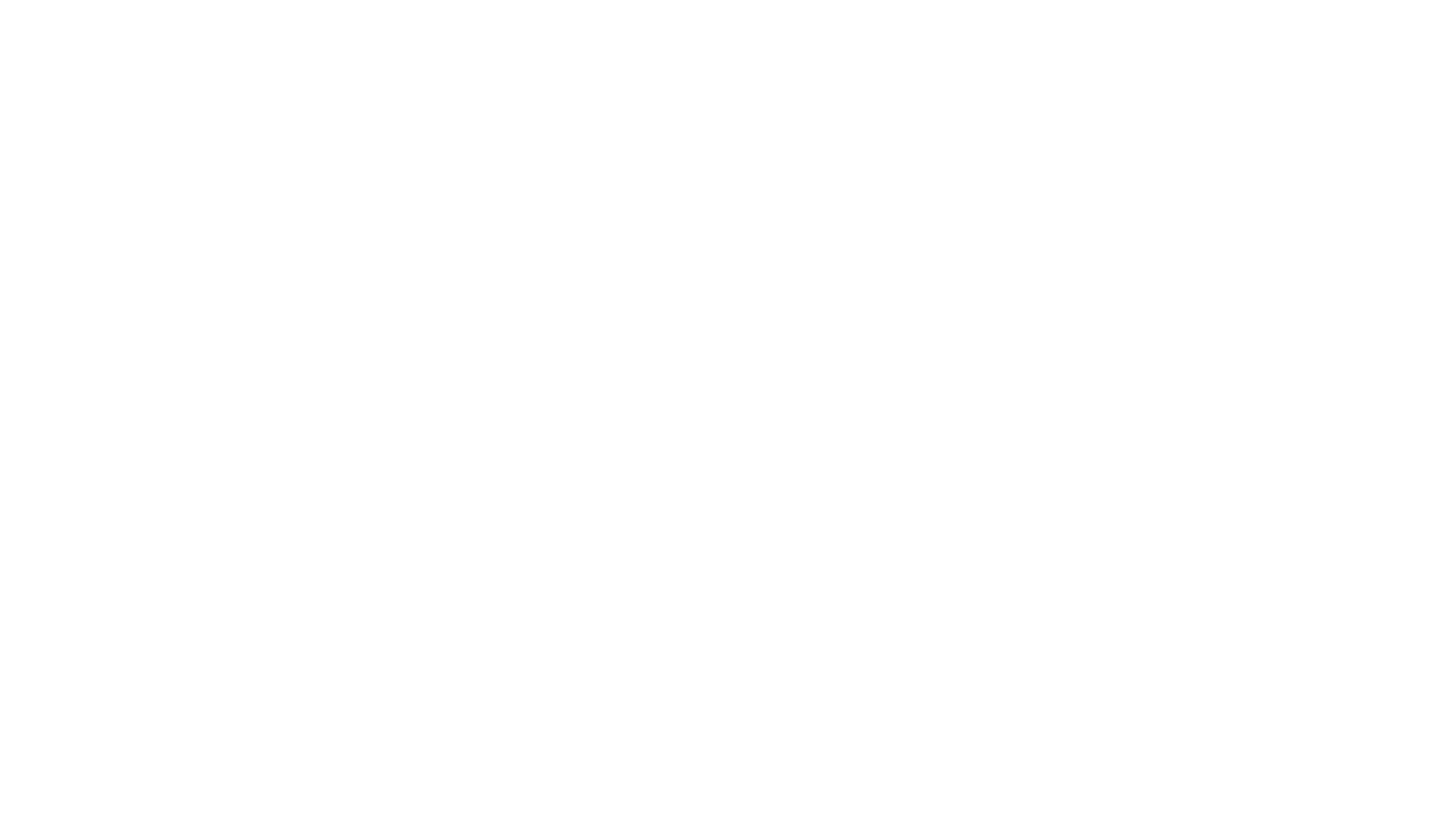 RESTITUZIONE DEL QUINTO E REITERAZIONE DELL’ISTANZA
- quando il debitore rinunci all’istanza di conversione
quando l’istanza sia dichiarata inammissibile (l’incameramento delle somme invece consegue solo all’inottemperanza del pagamento delle somme individuate con l’ordinanza di conversione)
Istanza ulteriore ammissibile invece quando il debitore abbia rinunciato a quella precedente
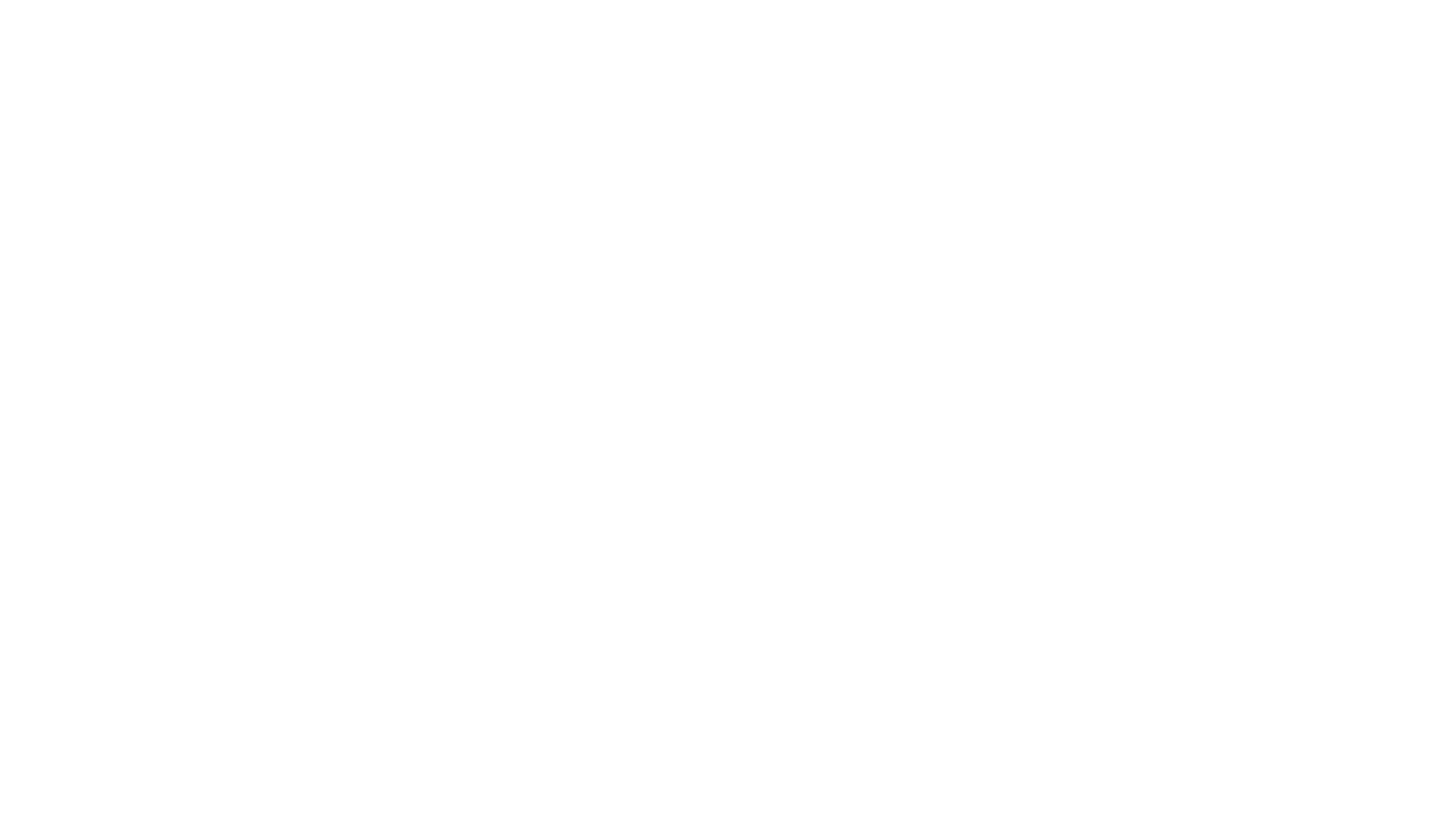 DIES A QUO
fino alla notifica del pignoramento, pagamento a mani dell’ufficiale giudiziario, art. 494 c.p.c.
dopo la notifica del pignoramento, ammissibilità dell’istanza di conversione
anche prima dell’iscrizione a ruolo (art. 159 ter disp. att. c.p.c., iscrizione a ruolo a cura di un soggetto diverso dal creditore che depositi un’istanza)
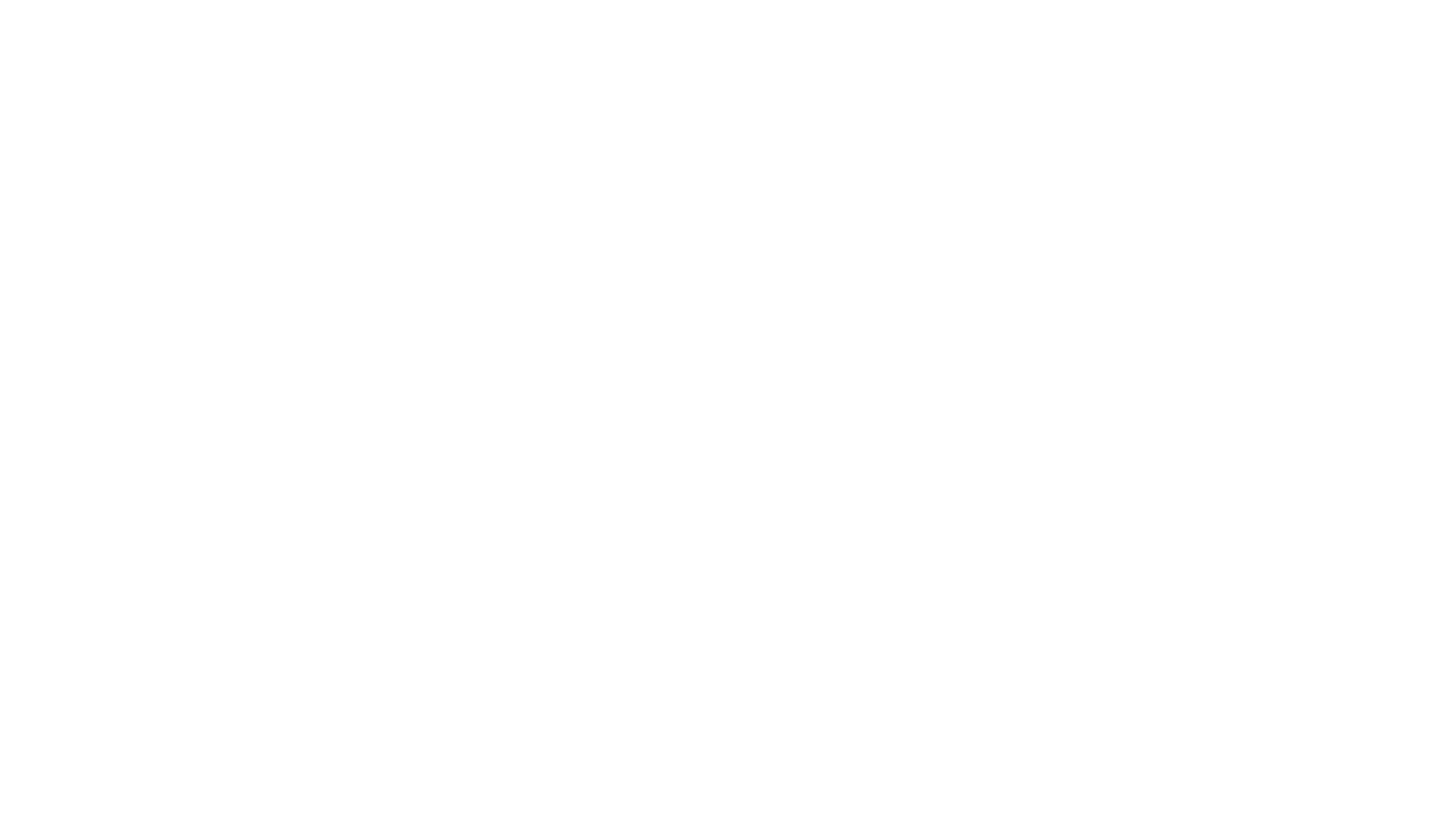 TEMPESTIVITÀ: dies ad quem
art. 495 co. 1 c.p.c.
Prima che sia disposta la vendita o l'assegnazione a norma degli articoli 530, 552 e 569, il debitore puo' chiedere di sostituire alle cose o ai crediti pignorati una somma di denaro pari, oltre alle spese di esecuzione, all'importo dovuto al creditore pignorante e ai creditori intervenuti, comprensivo del capitale, degli interessi e delle spese. 

PRIMA: «in qualsiasi momento anteriore alla vendita»
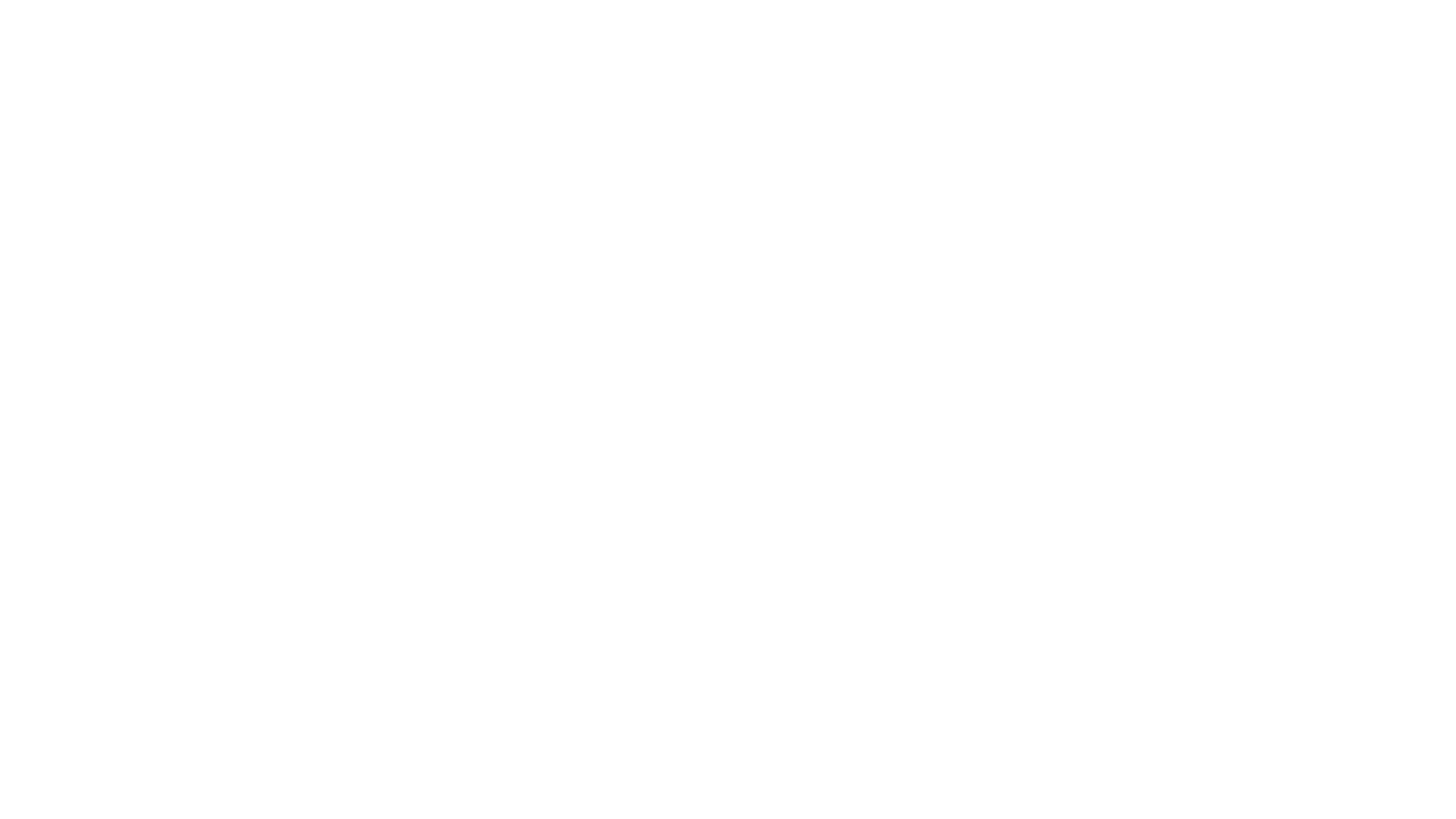 In ogni caso di estinzione o di chiusura anticipata del processo esecutivo avvenuta dopo l’aggiudicazione, anche provvisoria, o l’assegnazione, restano fermi nei confronti dei terzi aggiudicatari o assegnatari, in forza dell’art. 632 co. 2 c.p.c., gli effetti di tali atti. Dopo il compimento degli stessi atti, l’istanza di cui all’art. 495 c.p.c. non è più procedibile
DOPO AGGIUDICAZIONE  PROVVISORIA/ASSEGNAZIONE – improcedibilità dell’istanza di conversione
ART. 187 BIS DISP. ATT. C.P.C.
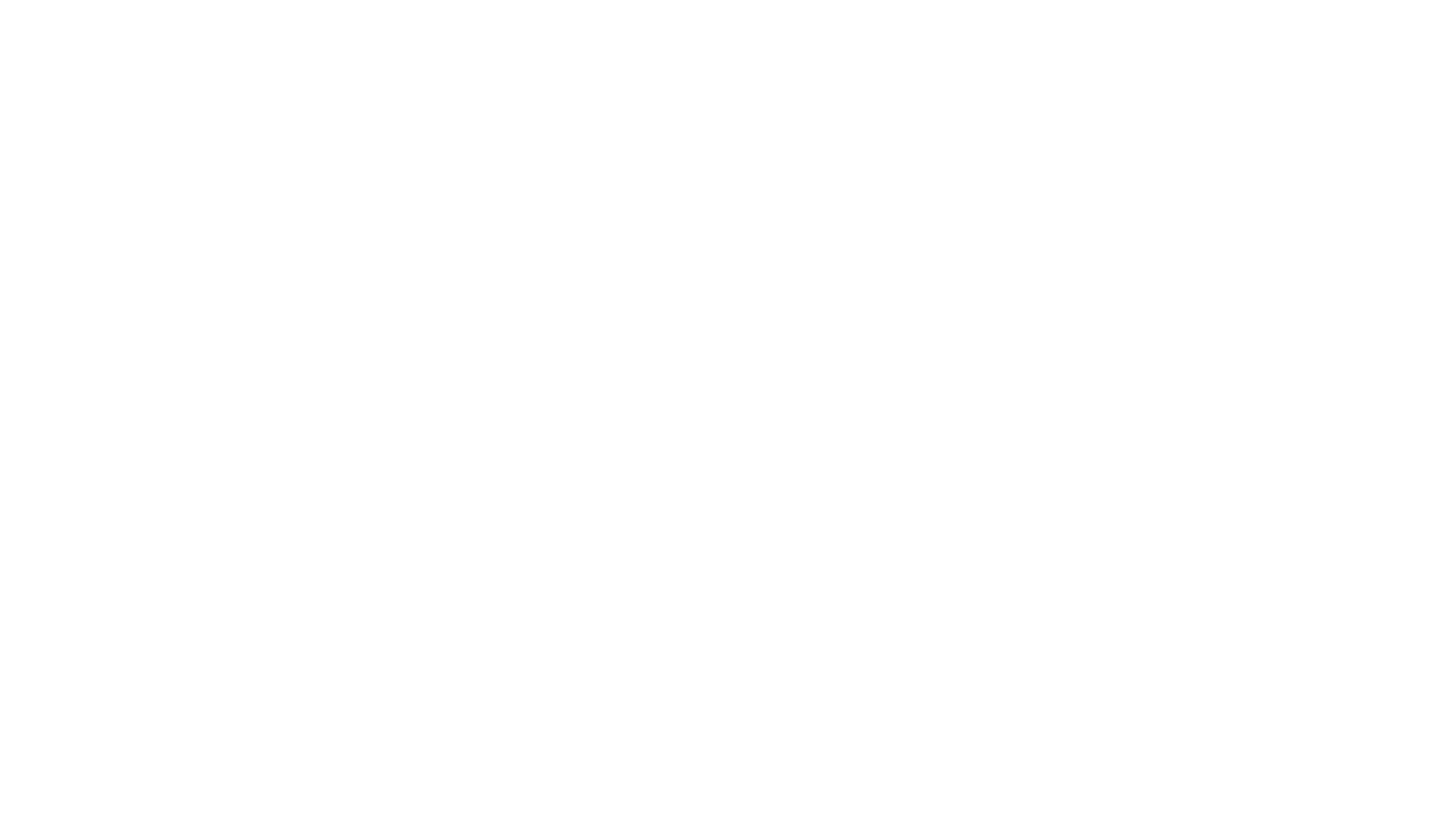 Disciplina transitoria
Norma di interpretazione autentica che trova applicazione anche ai procedimenti in corso alla data della sua entrata in  vigore (Cass. n. 25507/2006)
Istanze di conversione nell’ambito di procedure già pendenti alla data di entrata in vigore della legge n. 80/2005 (1 MARZO 2006);
REGOLA GENERALE (art. 2 co. 3 sexies), le nuove disposizioni si applicano alle procedure in corso alla data del 1 marzo 2006 ma «quando è stata ordinata la vendita, questa ha luogo con l’osservanza delle norme precedentemente in vigore»
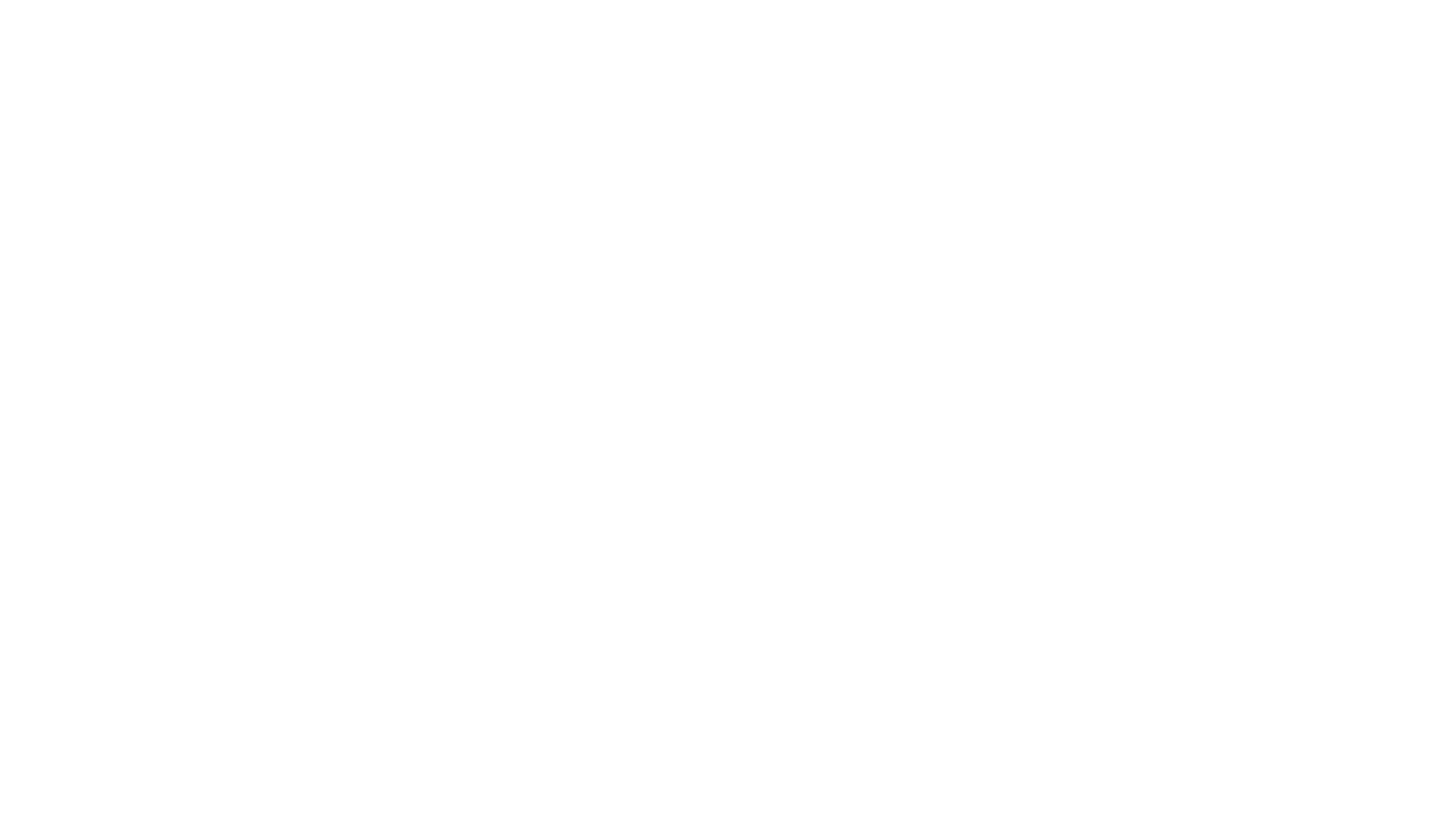 Tesi:
Inapplicabilità della nuova disciplina alle procedure in cui il pignoramento non soddisfi l’onere informativo di cui all’art. 492 co. 3 c.p.c.;
L’istanza di conversione presentata in sede di vendita va disciplinata dalla previgente normativa in via analogica con quanto previsto per la fase di vendita in generale – AMMISSIBILITÀ se proposta dopo la vendita ma prima dell’aggiudicazione provvisoria/assegnazione
Istanza di vendita ammissibile solo quando proposta prima che sia disposta la vendita – INAMMISSIBILITÀ se proposta dopo la vendita
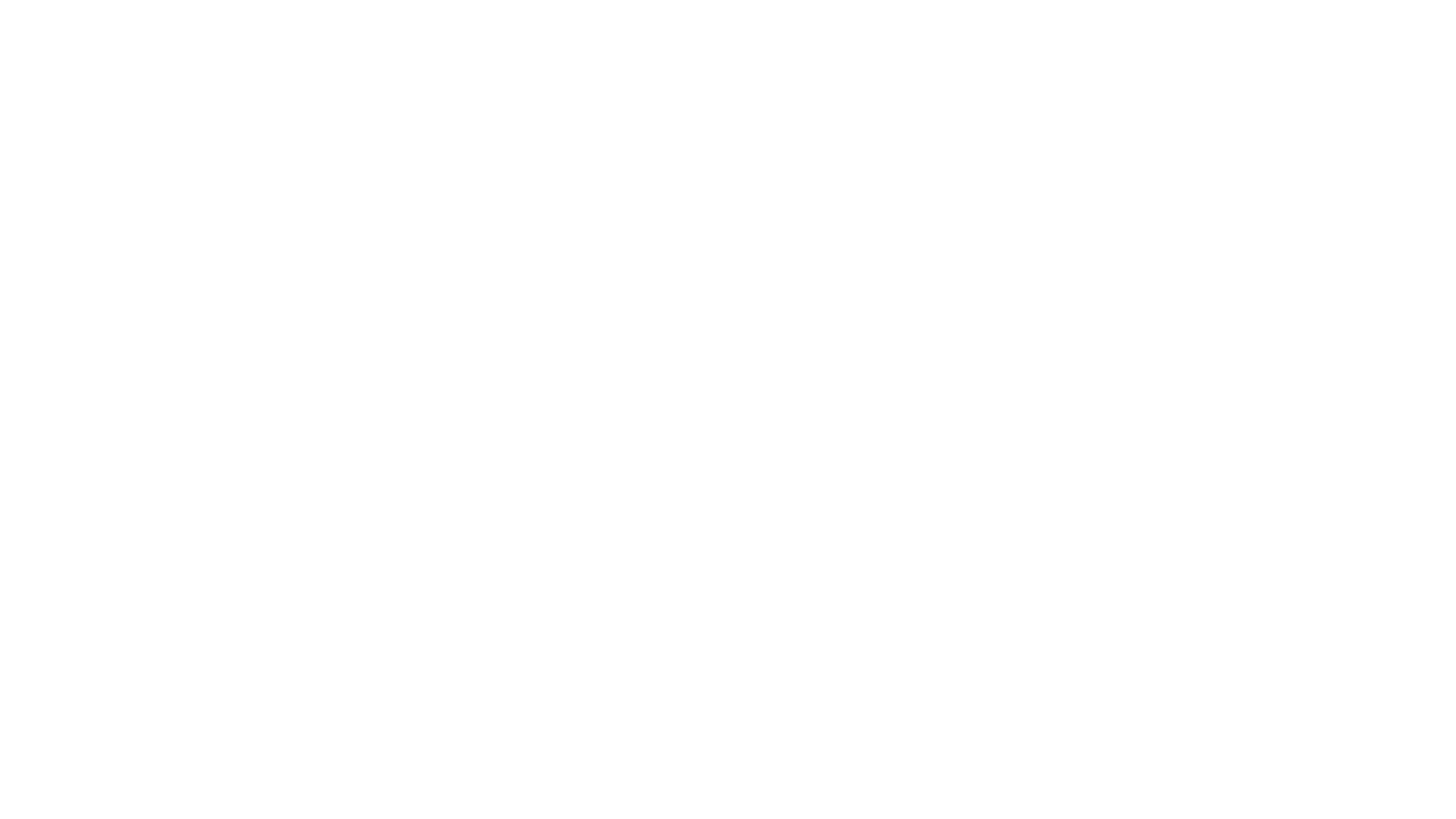 Cass. SS.UU. n. 25507/2006
C. Cost. n. 309/2008
1. RETRODATAZIONE del termine finale di proponibilità dell’istanza di conversione anche nelle procedure già pendente alla data del 1 marzo 2006 (improcedibilità delle istanze per cui vi fosse già stata assegnazione o aggiudicazione provvisoria)
2. MATURARE DELLA PRECLUSIONE quando nelle procedure già pendenti fosse già stata disposta l’aggiudicazione o l’assegnazione alla data del 15 maggio 2005
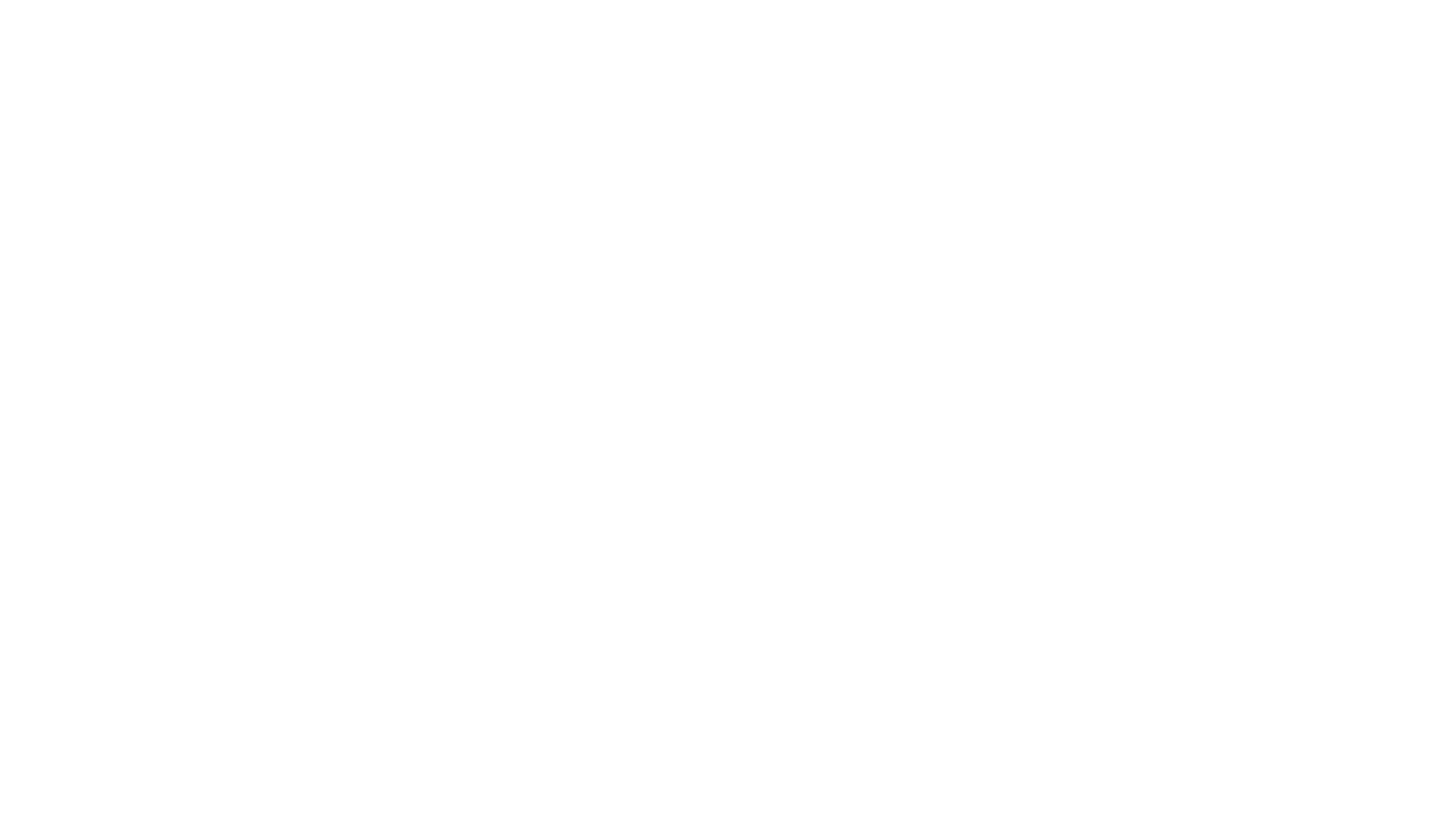 UDIENZA O PROVVEDIMENTO?
TESI DELL’UDIENZA:
- identificazione certa del termine decadenziale

TESI DEL PROVVEDIMENTO:
- dato letterale
- favor nei confronti dell’istituto della conversione
- Cass. n. 27852/2013
- rilevanza/irrilevanza di rinvii d’ufficio
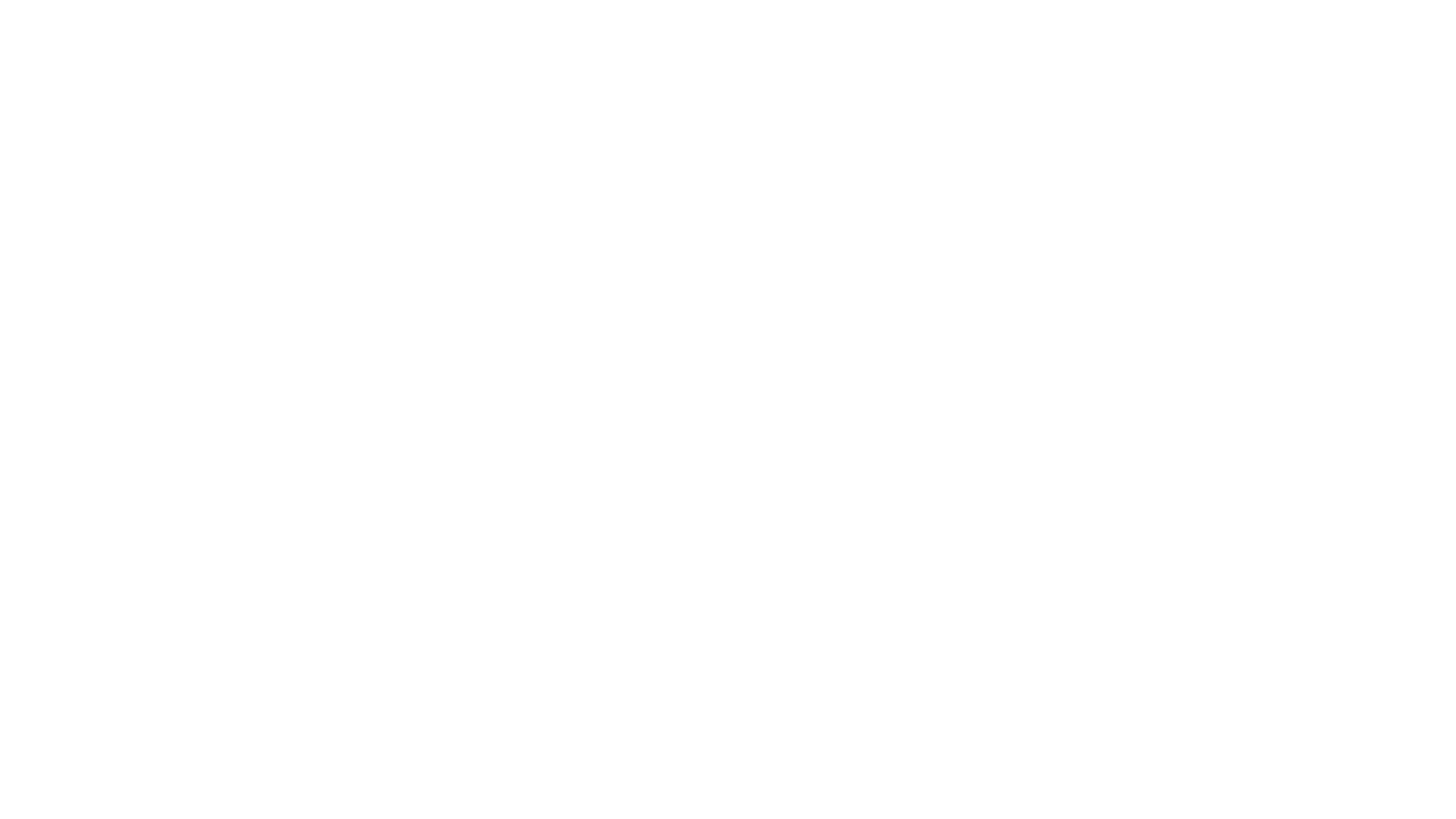 IMMOBILIARE/ QUOTE SOCIALI, ordinanza di autorizzazione alla vendita – ordinanza di delega

MOBILIARI, vendita

CREDITI, sino alla pronuncia dell’ordinanza di assegnazione ancorchè il terzo abbia reso dichiarazione positiva prima dell’udienza
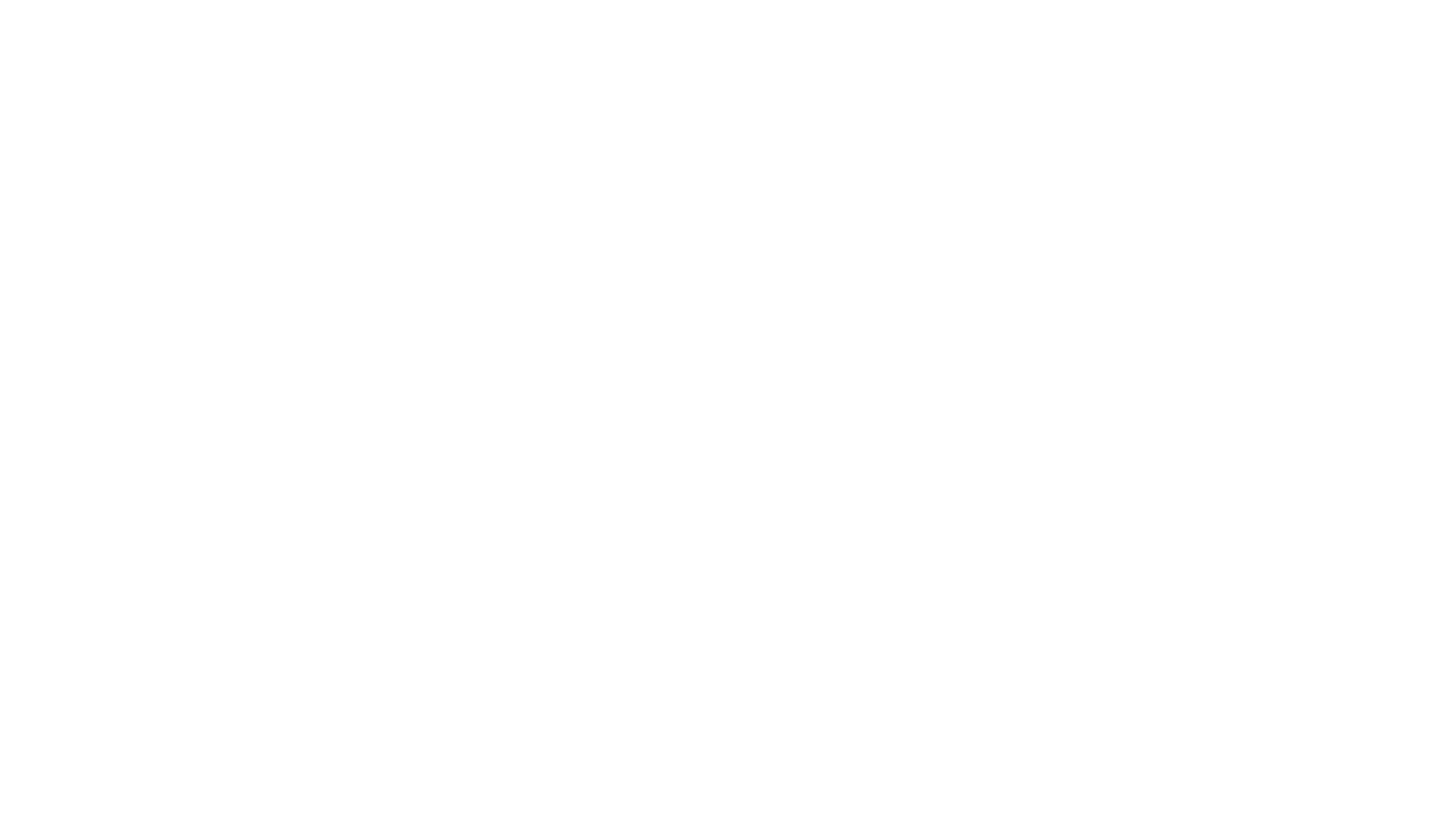 RISERVA e dies ad quem
ANCHE DOPO LA RISERVA (ma prima che sia disposta la vendita) -  decadenza connessa all’adozione del provvedimento di vendita/assegnazione/delega, diversamente opinando si anticiperebbe in via interpretativa un termine decadenziale
Cass. n. 27852/2013 « (…) la pronuncia dell'ordinanza di vendita o di assegnazione preclude definitivamente, ed a chiunque, di avanzare l'istanza, a prescindere dall'esito del relativo sub procedimento di vendita»
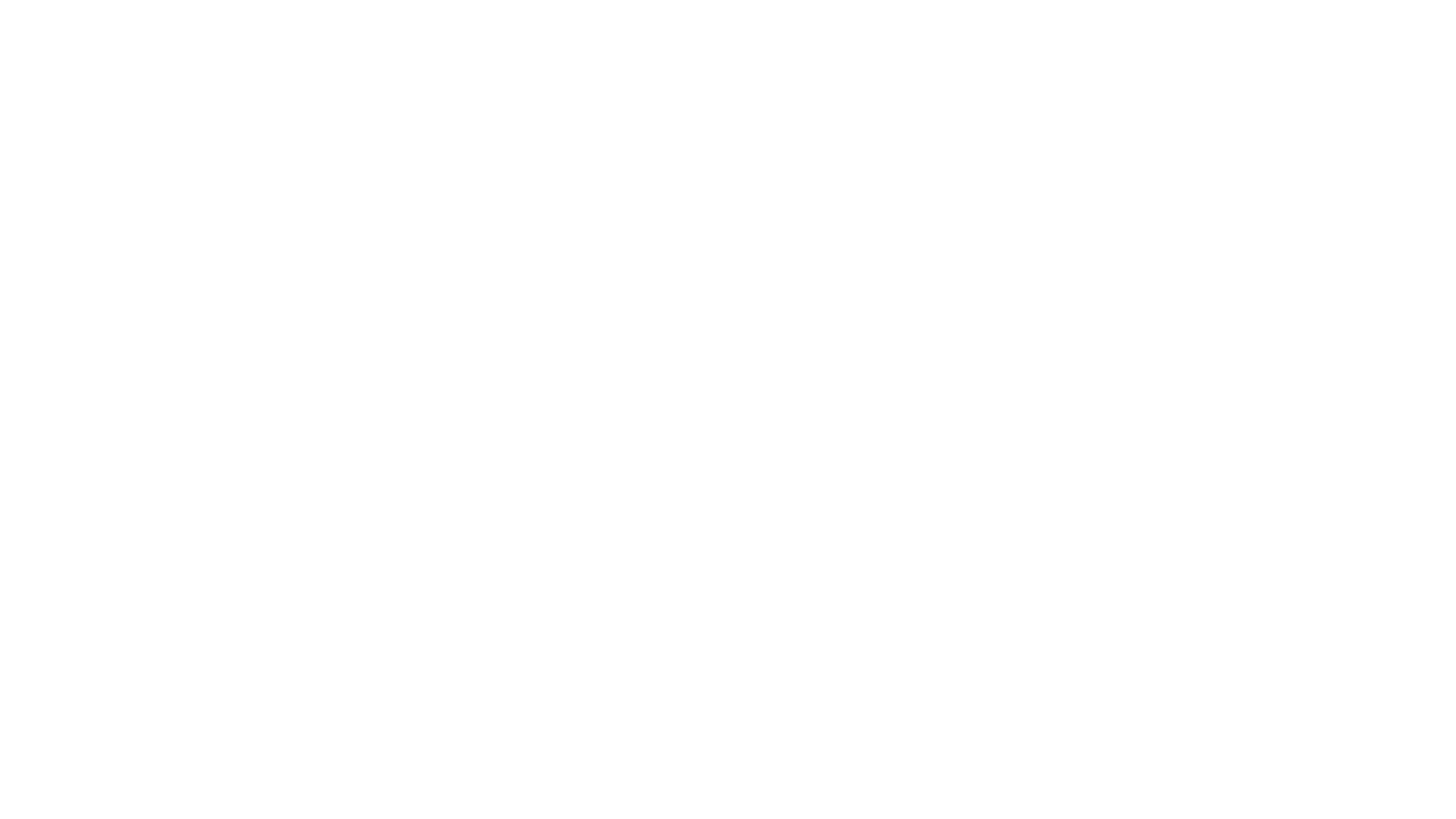 FINO ALL’UDIENZA (e non oltre, anche quando a detta udienza il GE si riservi)
la riserva non può che involgere gli aspetti sussistenti e noti al momento in cui il GE si riserva – CRISTALLIZZAZIONE DEL THEMA DECIDENDUM
aspetti di ordine pratico: strumentalizzazione del tempo, non preventivabile, che il GE impiega a sciogliere la riserva
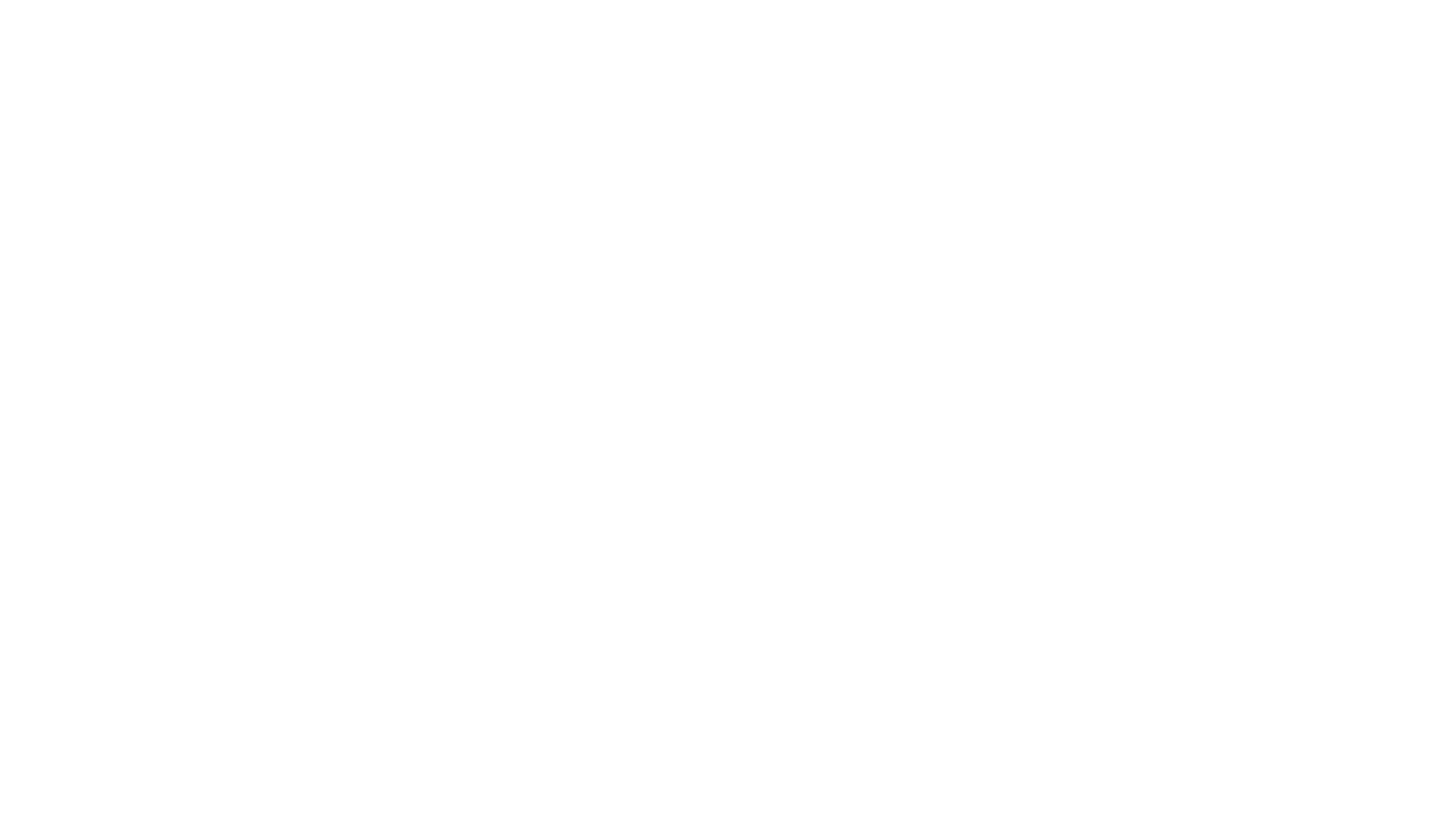 CONTRADDITTORIO
- termine acceleratorio di trenta giorni dal deposito dell’istanza
Non è necessario l’avviso ai sensi dell’art. 498 c.p.c. ai creditori iscritti in quanto all’esito della conversione non è disposta la cancellazione delle ipoteche
Invito al deposito di note di precisazione dei crediti
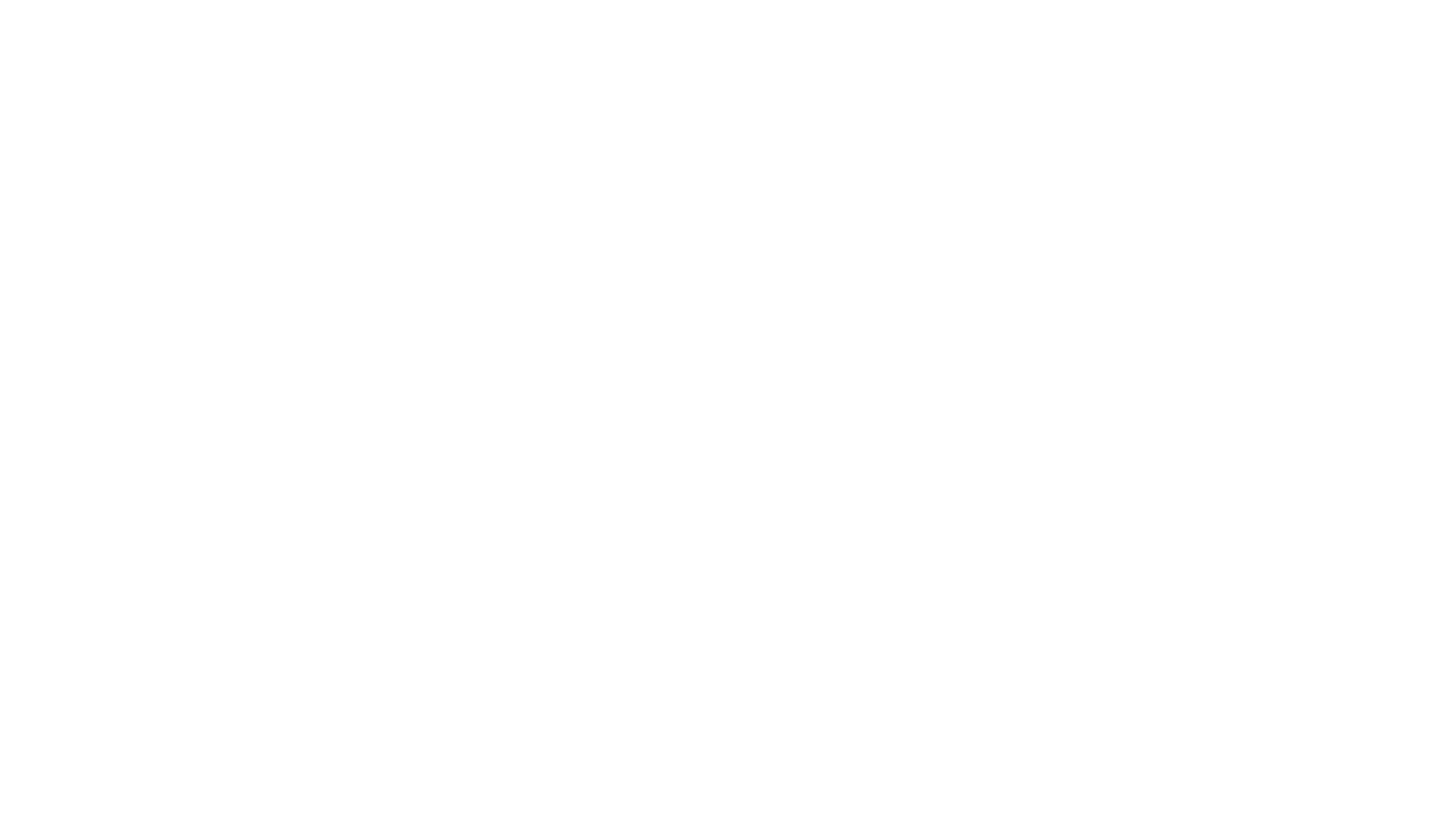 DETERMINAZIONE DELLA SOMMA
Spese di esecuzione (spese strettamente correlate al processo di esecuzione, sostenute nell’interesse della massa e che sarebbero soddisfatte in prededuzione in una normale distribuzione forzata»

- Importo dovuto a creditore procedente ed intervenuti (capitale, interesse e spese – anche quelle sostenute fuori al processo esecutivo, previa liquidazione)
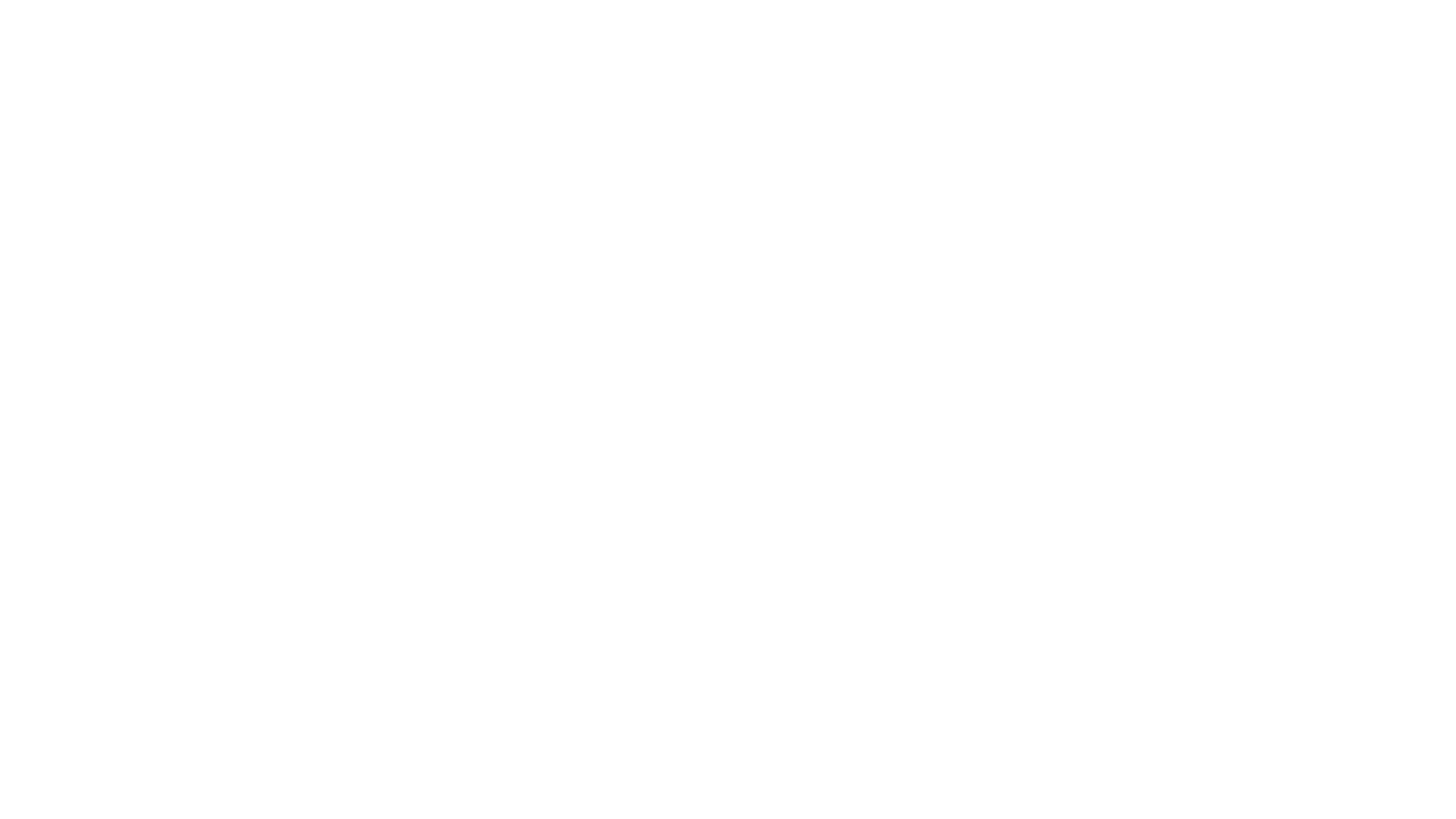 - BASE DI CALCOLO PER IL VERSAMENTO DEL QUINTO, crediti dichiarati

- SOMMA OGGETTO DI CONVERSIONE, sulla base delle note di credito aggiornate e tenendo conto di eventuali contestazioni da parte del debitore
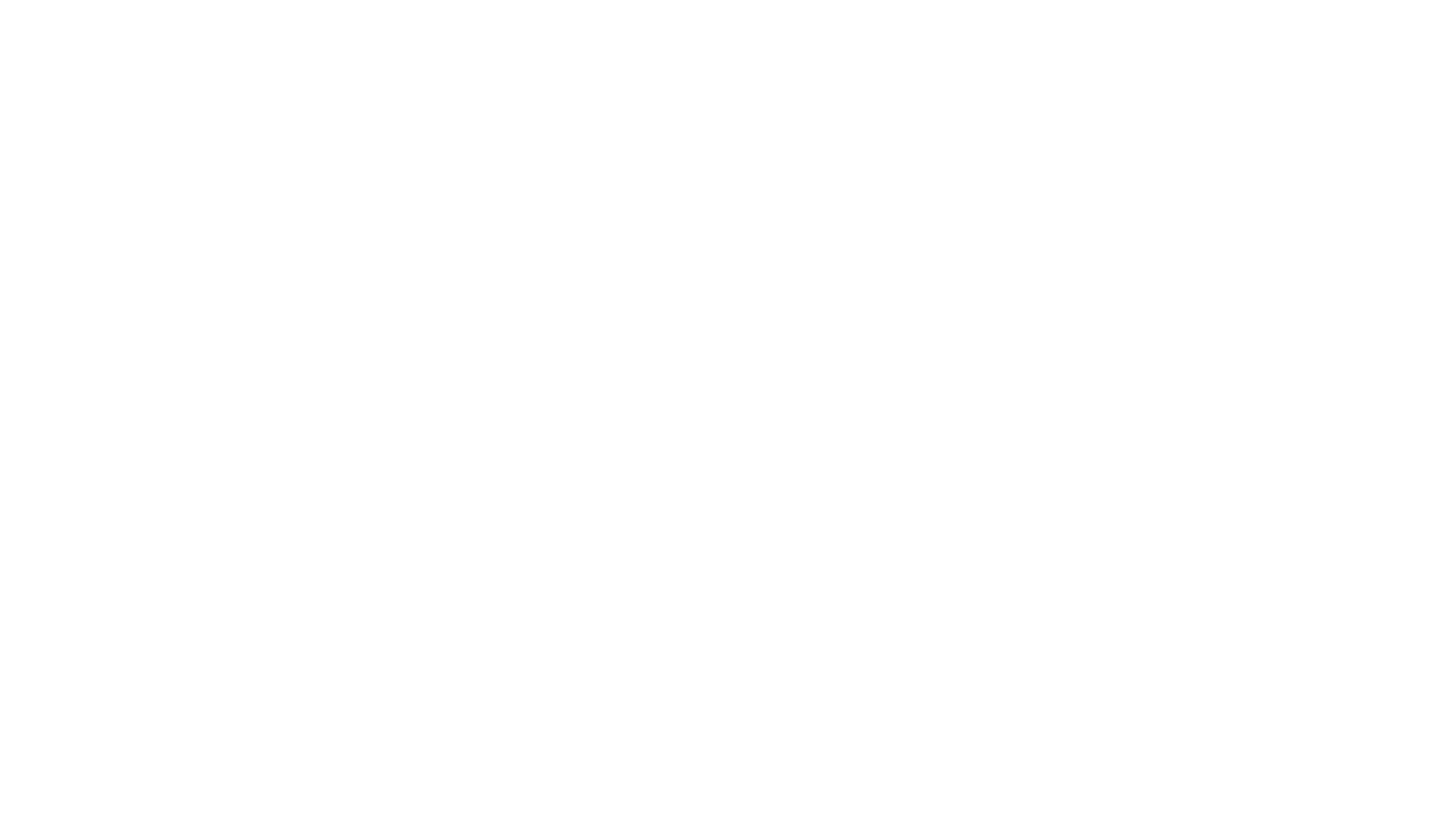 FRUTTI
Si discute se i frutti maturati dal bene staggiti e a cui il pignoramento si estende, devono essere tenuti in considerazione ai fini della determinazione della somma
 
TESI PREFERIBILE, per evitare ripercussioni sull’ordinanza determinativa della somma, a fronte di eventuali inadempimenti, è preferibile non tenerli in considerazione.
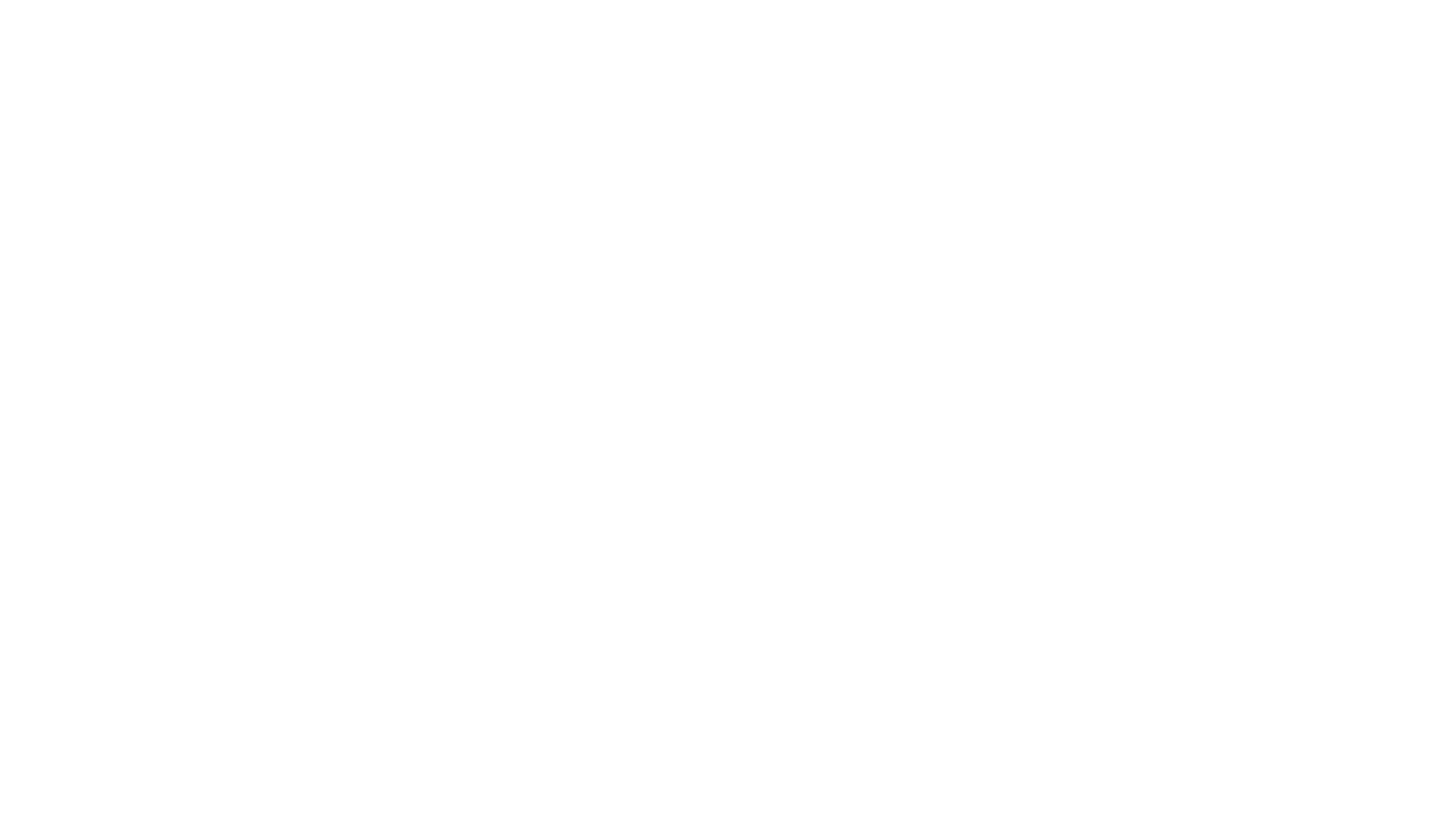 INTERVENTI
Non è più configurabile un intervento tardivo in sede di istanza di conversione

Quando un intervento può dirsi tardivo rispetto al subprocedimento di conversione?
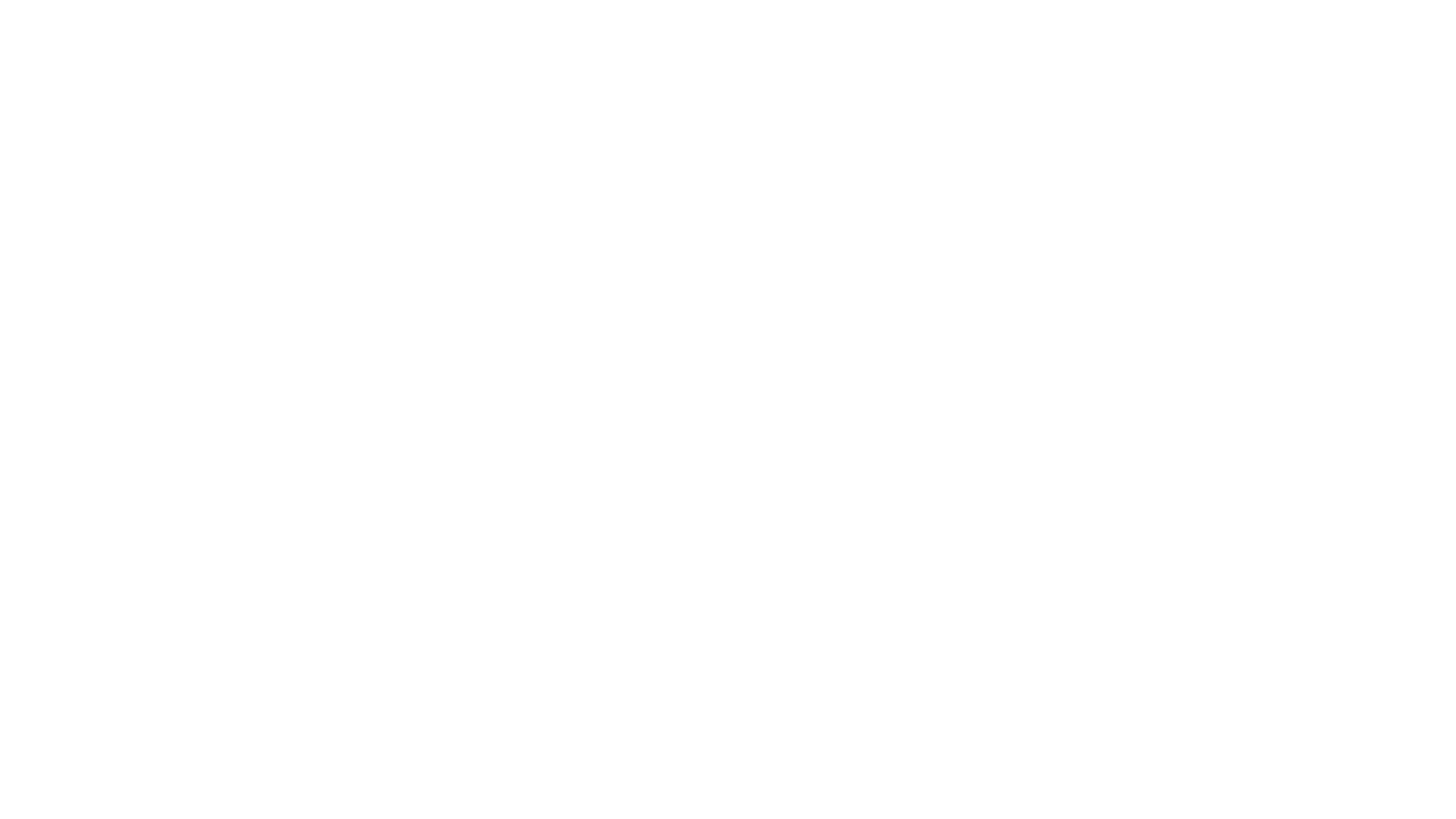 CREDITORI MUNITI DI CAUSE LEGITTIME DI PRELAZIONE E NON INTERVENUTI, non va notificato l’avviso ex art. 498 c.p.c. in quanto all’esito del sub procedimento di conversione non si verifica un fenomeno di purgazione;
INTERVENTI SUCCESSIVI ALL’ORDINANZA DI CONVERSIONE, sicuramente non possono essere tenuti in considerazione ma potranno essere soddisfatti solo in via residuale, laddove sopravanzino somme (es. sopravvenuta caducazione del titolo esecutivo di uno dei creditori la cui pretesa era stata contemplata in sede di determinazione della somma oggetto di conversione)
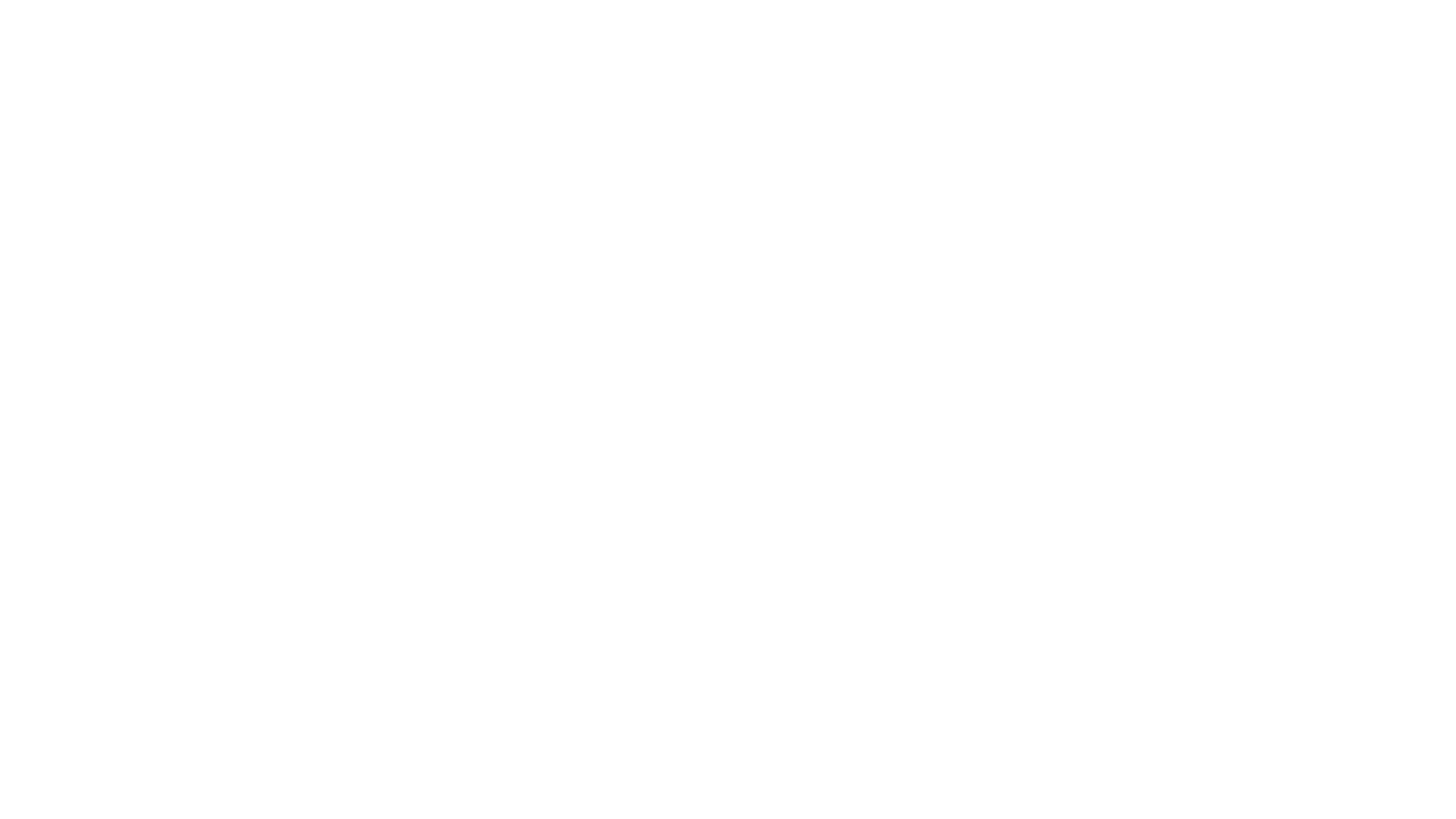 INTERVENTI DEPOSITATI TRA L’ISTANZA DI CONVERSIONE E L’ORDINANZA DI CONVERSIONE:
- sono ammissibili (le uniche decadenze che conseguono ad un intervento tardivo sono quelle di cui all’art. 565 c.p.c.) – l’intervento è tempestivo quando proposto entro l’udienza fissata per l’autorizzazione alla vendita, art. 564 c.p.c.
- sono rilevanti, soltanto quando depositati prima dell’udienza in cui è adottata l’ordinanza di conversione o il GE si è riservato per l’adozione della stessa
- sono rilevanti anche quando l’udienza fissata all’esito del deposito dell’istanza di conversione sia rinviata, anche d’ufficio
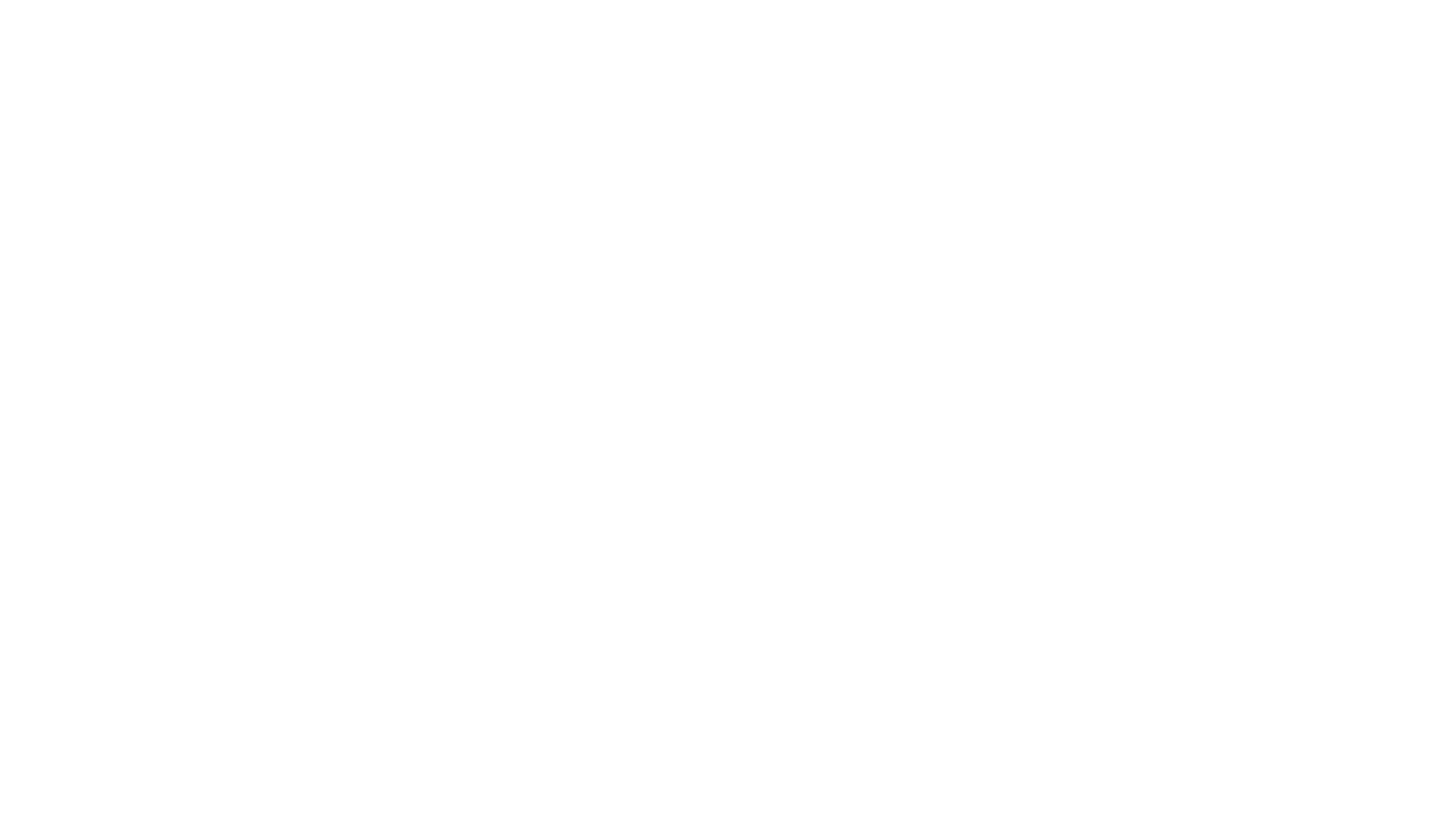 Cass. n. 6086/2015
Peraltro, deve ribadirsi che, in materia di espropriazione forzata, ai fini della conversione del pignoramento immobiliare, il giudice dell'esecuzione deve determinare la somma da sostituire ai beni pignorati tenendo conto, oltre che delle spese di esecuzione, dell'importo, comprensivo del capitale, degli interessi e delle spese, dovuto al creditore pignorante ed ai creditori intervenuti fino al momento dell'udienza in cui è pronunciata (ovvero, in cui il giudice si è riservato di pronunciare) l'ordinanza di conversione ai sensi dell'art. 495 c.p.c., comma 3 (così anche Cass. 24.1.2012 n. 940)
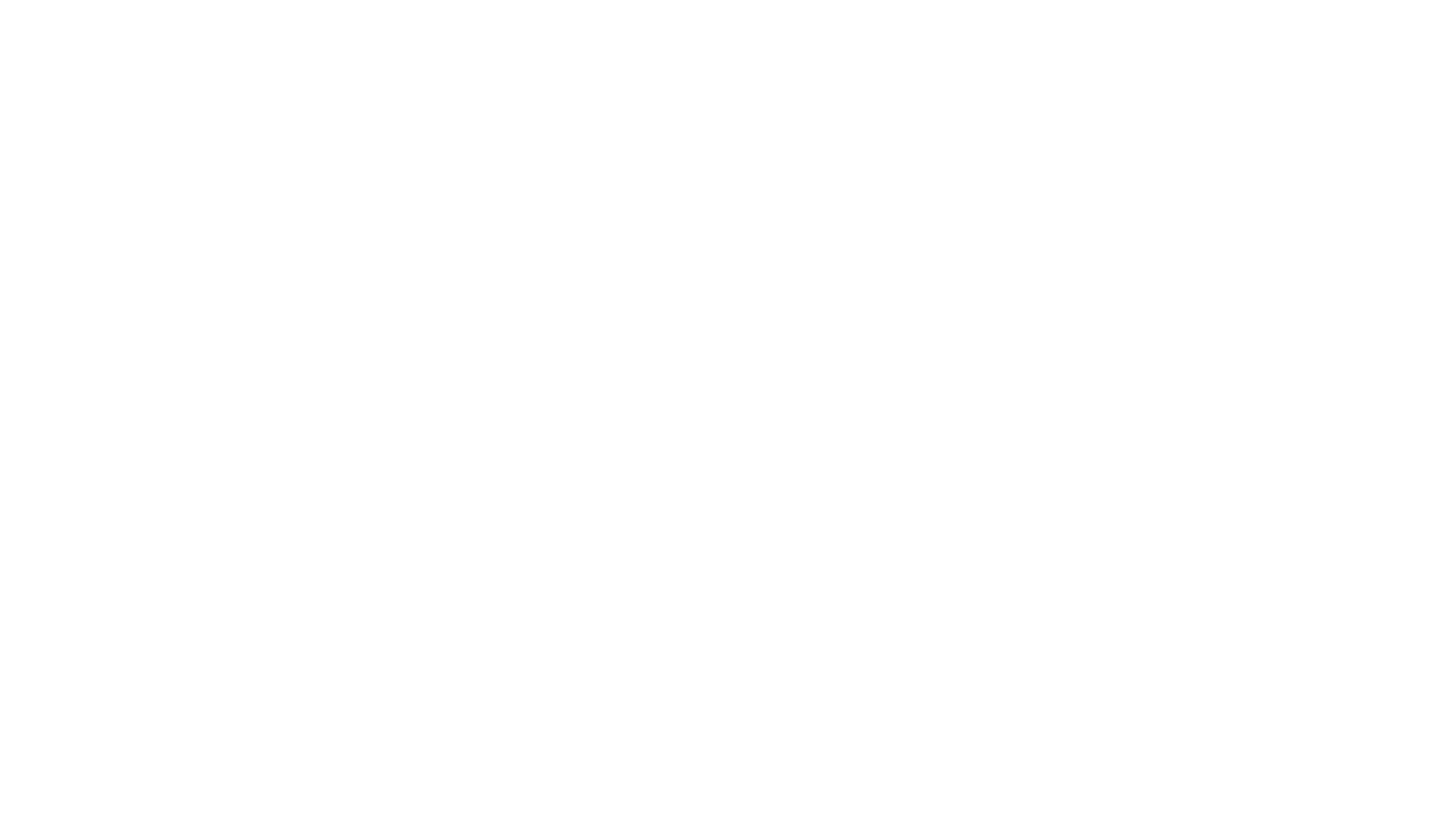 Cass. n. 940/2012
In materia di espropriazione forzata, ai fini della conversione del pignoramento immobiliare, il giudice dell'esecuzione deve determinare la somma da sostituire ai beni pignorati tenendo conto, oltre che delle spese di esecuzione, dell'importo, comprensivo del capitale, degli interessi e delle spese, dovuto al creditore pignorante e ai creditori intervenuti fino al momento dell'udienza in cui è pronunciata (ovvero, in cui il giudice si è riservato di pronunciare) l'ordinanza di conversione ai sensi dell'art. 495, terzo comma, cod. proc. civ.
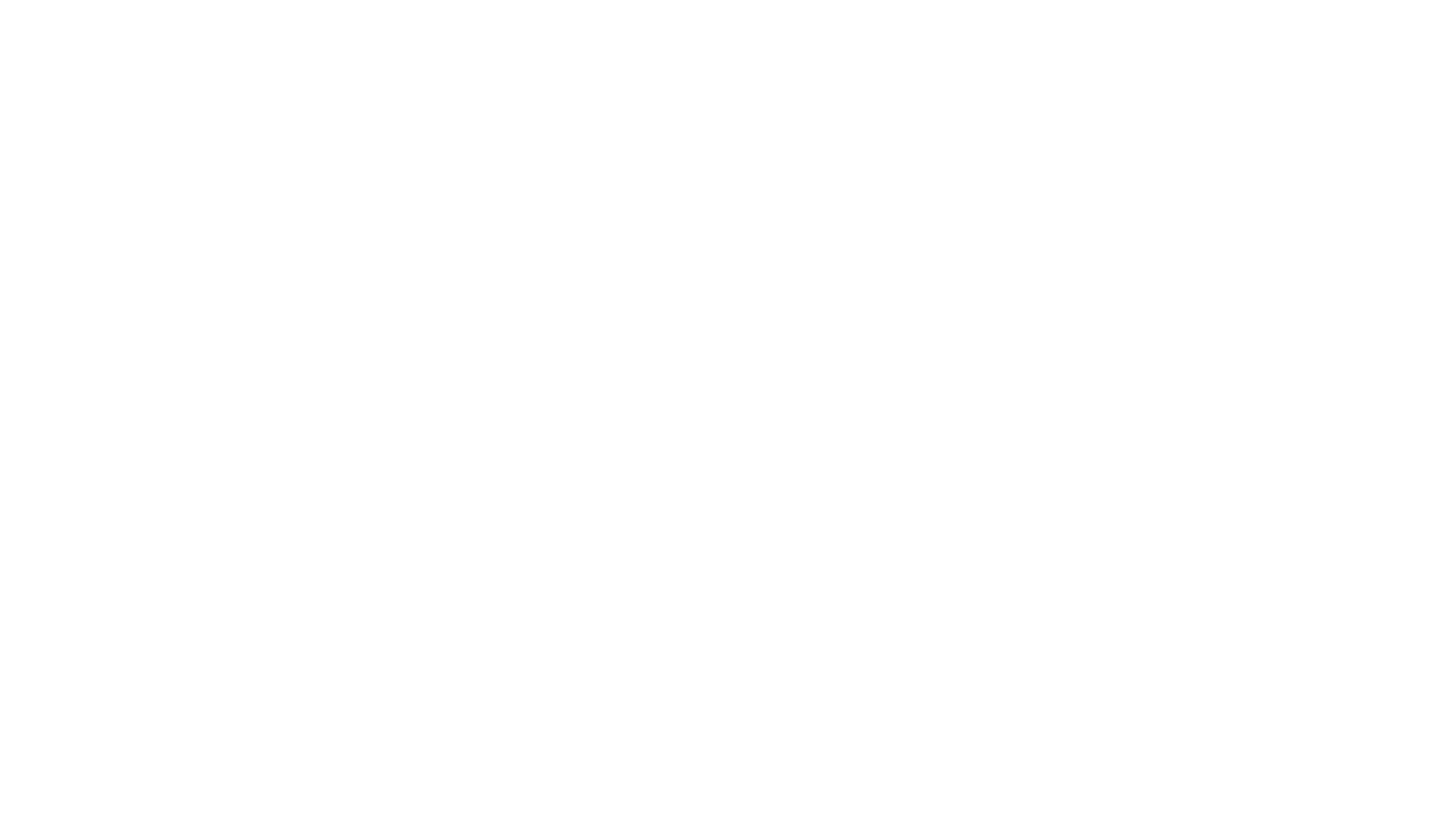 ACCERTAMENTO DEI CREDITI
art. 495 co. 3 c.p.c. «SENTITE LE PARTI», il contraddittorio che precede la determinazione della somma oggetto di conversione ha fatto sorgere dubbi:

SUI POTERI COGNITIVI DEL GE
SULL’OGGETTO DELL’ACCERTAMENTO DA PARTE DEL GE

Premessa la NATURA SOMMARIA di detto accertamento e la traslazione del processo esecutivo verso la fase distributiva
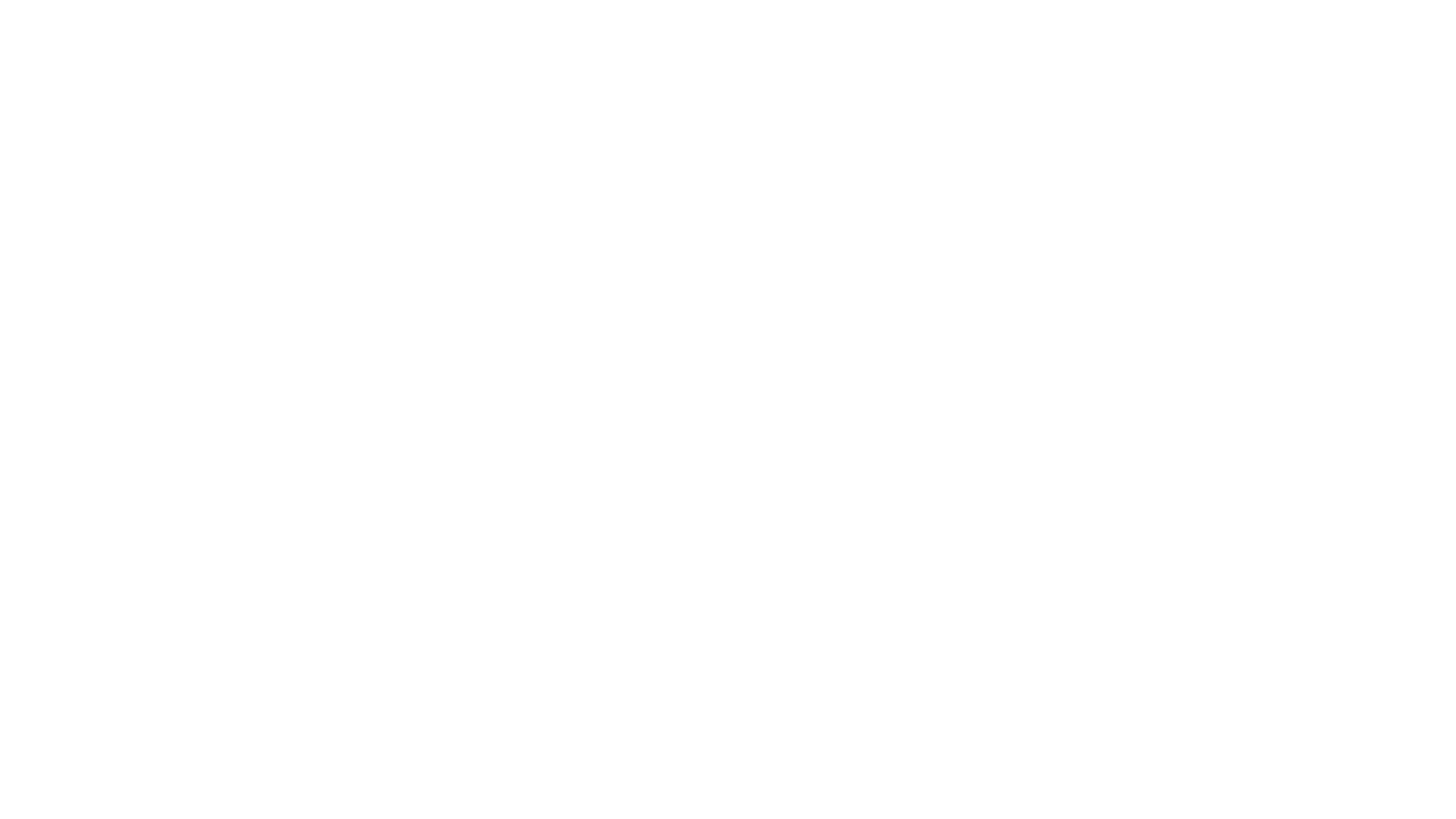 PROFILI DI AMMISSIBILITÀ, non attengono alla sfera cognitiva in senso proprio in quanto il GE si limita a verificare i presupposti PREDETERMINATI dal legislatore

PROFILI COGNITIVI, delibazione che concerne l’INDIVIDUAZIONE E L’AMMONTARE dei crediti azionati in executivis dal creditore procedente e dai creditori intervenuti
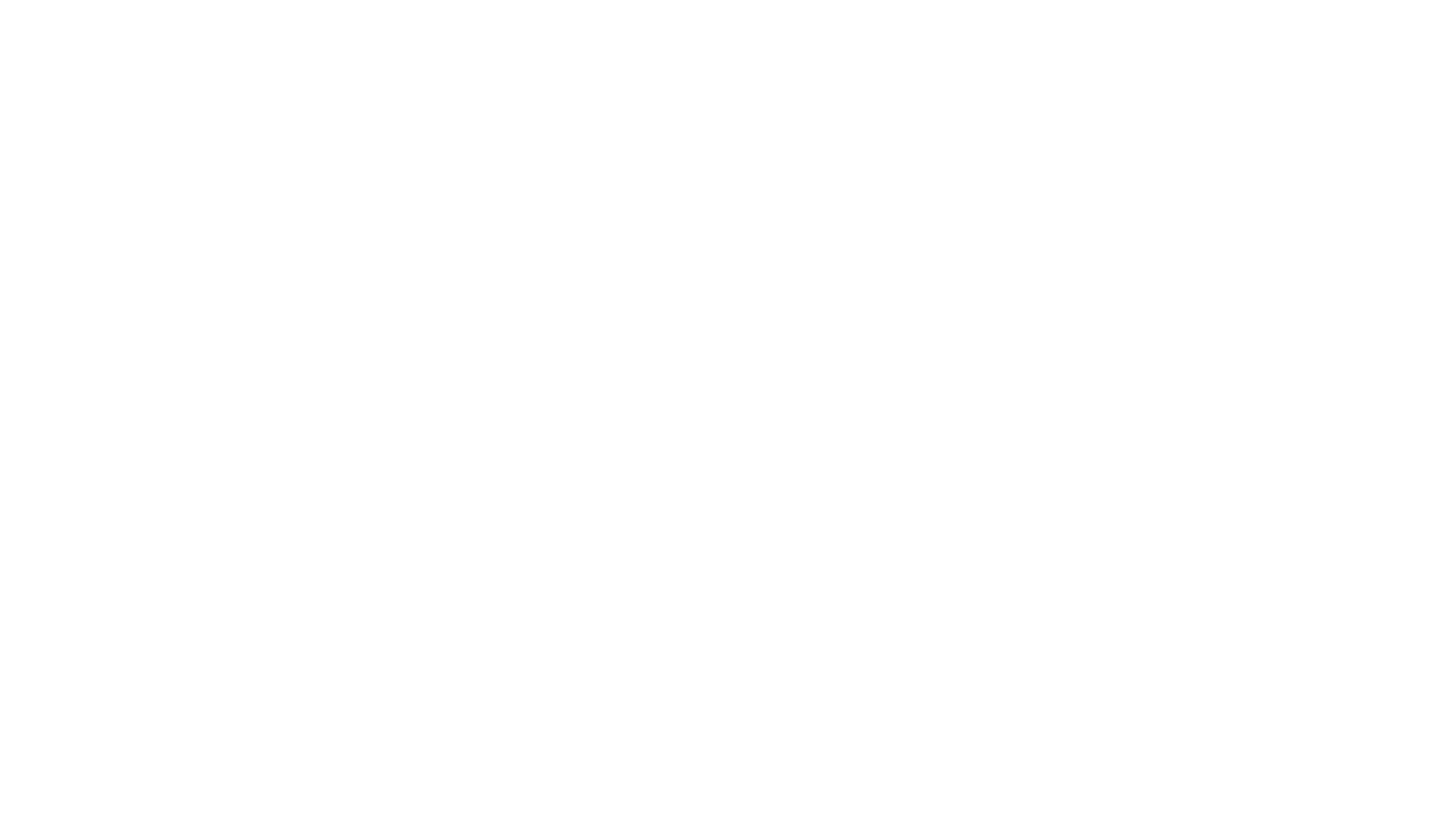 dottrina
PRIMA TESI (fase giurisdizionale/cognitiva) : ordinanza/sentite le parti – il GE deve compiere un accertamento, sia pur sommario, avente ad oggetto la sussistenza e l’entità delle pretese vantate dai creditori
SECONDA TESI – in difetto di una norma ad hoc ed in difetto del potere di assumere mezzi istruttori/prove costituende, non sarebbe configurabile un potere cognitivo da parte del GE
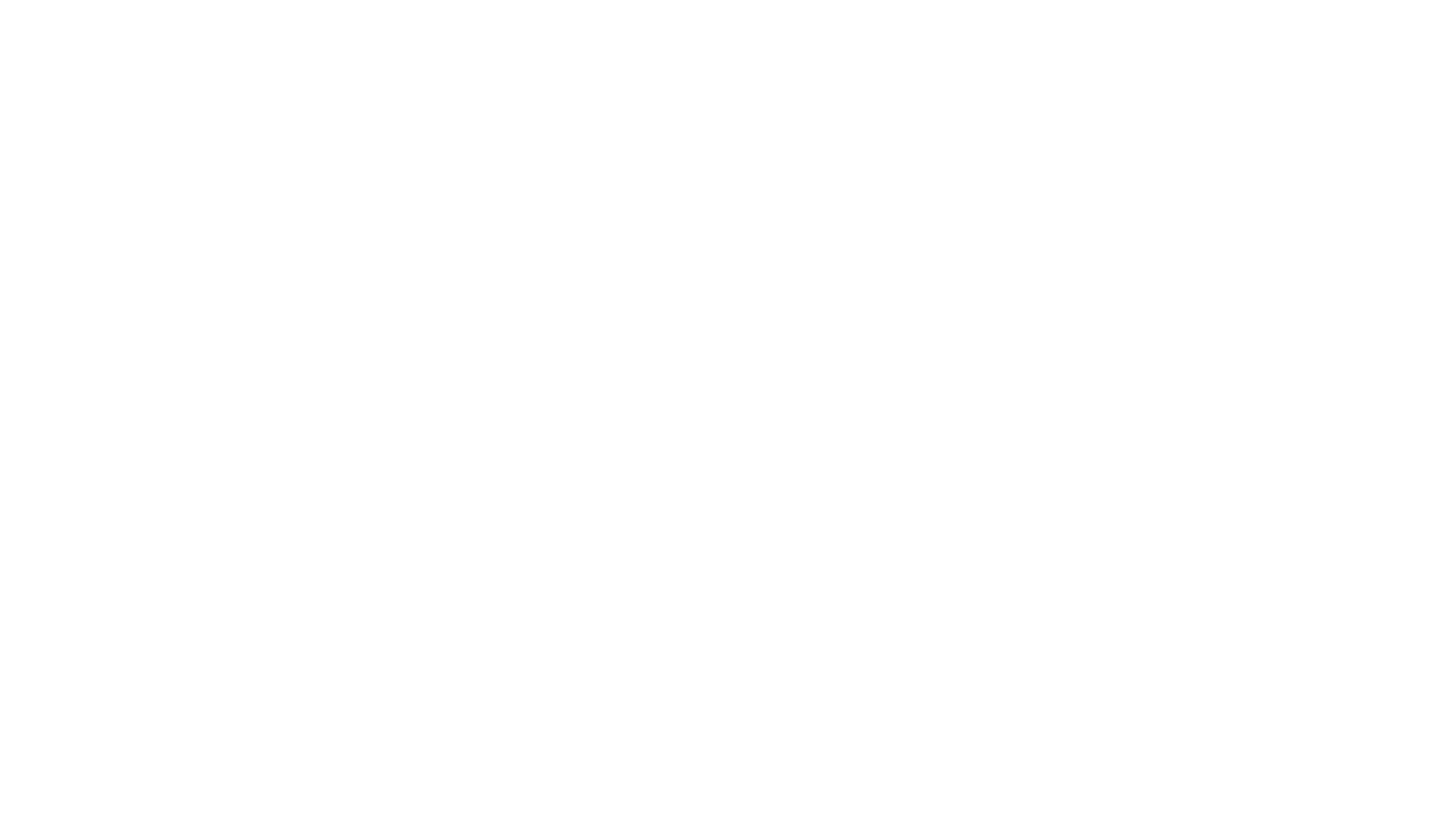 GIURISPRUDENZA
TESI PIU’RISALENTE
VALUTAZIONE DEL GE: sindacato limitato solo ad eventuali errori di calcolo e verifica del rispetto dei presupposti procedurali – vincolo della domanda dei creditori – LEGITTIMAZIONE AL CONCORSO, verifica di certezza, liquidità ed esigibilità dei crediti – «cognizione» circoscritta ad un CALCOLO ARITMETICO
CONTESTAZIONI da parte del debitore – con opposizione all’esecuzione, art. 615 c.p.c. o in fase distributiva ai sensi dell’art. 512 c.p.c.
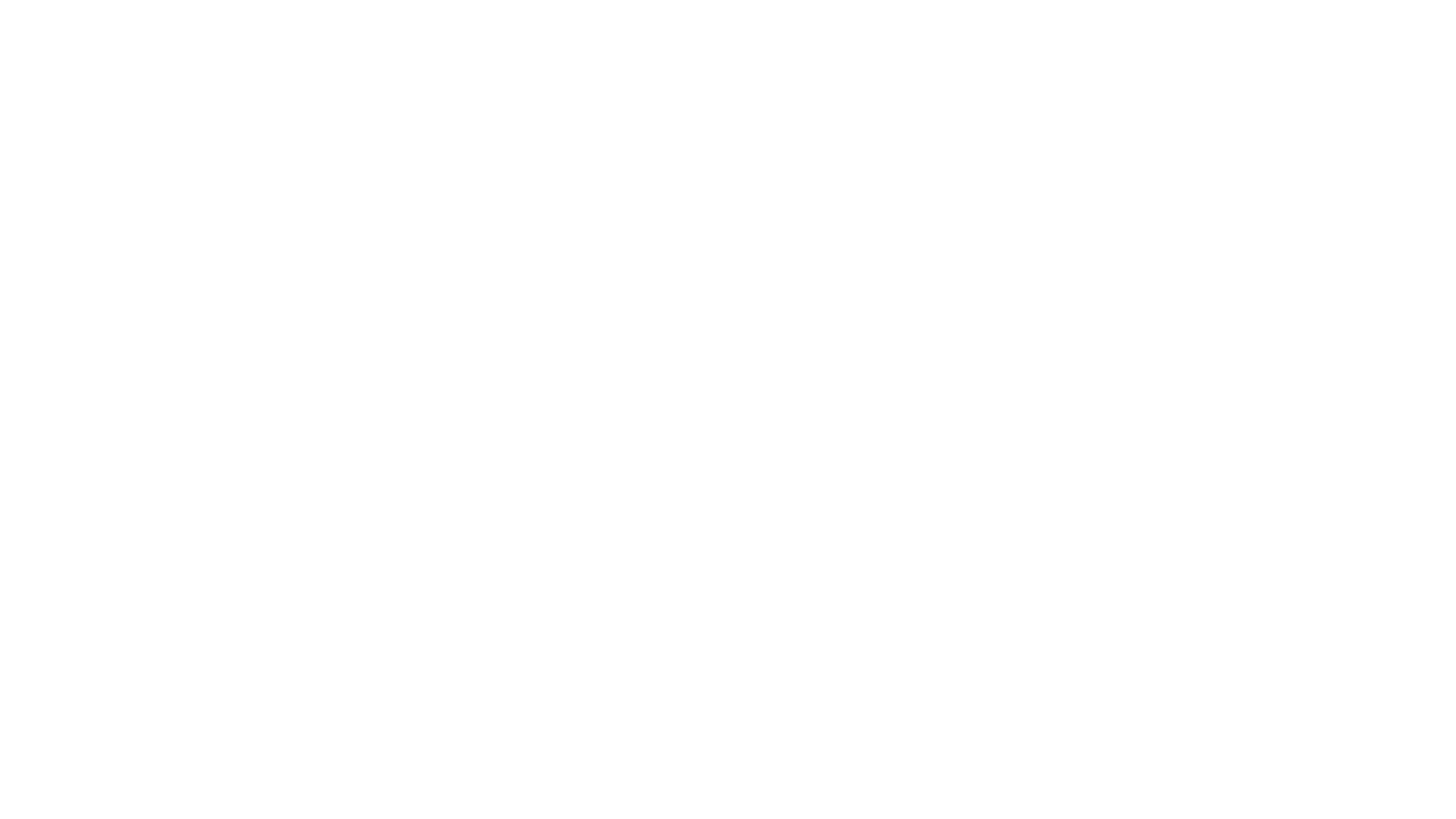 ORDINANZA CHE DETERMINA LA SOMMA, impugnazione ai sensi dell’art. 617 c.p.c., non è sindacabile l’accertamento dell’importo determinato dal GE ma solo eventuali discrepanze rispetto ai criteri indicati dall’art. 495 c.p.c.
COROLLARI:
- la mancata contestazione dell’ordinanza che determina la somma non preclude eventuali contestazioni in sede distributiva;
- la decisione sulle contestazioni avverso l’ordinanza di determinazione della somma non costituisce alcun giudicato sul credito
Contestazioni sul merito della pretesa creditoria avrebbero dovuto essere proposte con l’opposizione all’esecuzione ex art. 615 c.p.c.
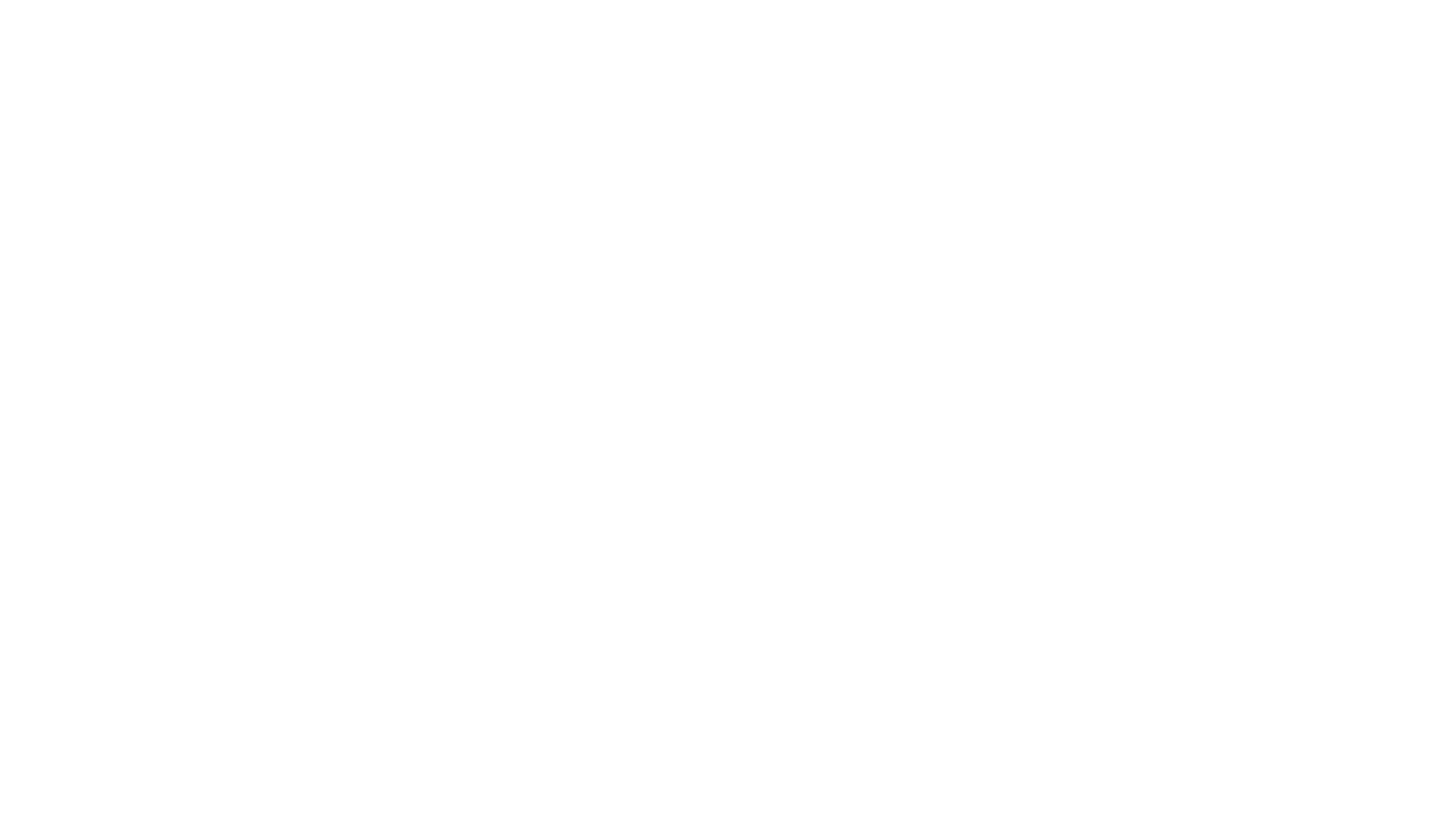 LIMITI
STRUTTURA DELLA CONVERSIONE, è diretta alla soddisfazione integrale di tutti i creditori – DISTRIBUZIONE CAPIENTE

LIMITI DEI RIMEDI 615/512 PER IL CREDITORE es. inidoneità del 615 a tutelare il creditore a fronte di un’ordinanza di conversione che accerti il credito in misura inferiore a quella fatta valere – stesso limite per la contestazione in sede distributiva che, pur se accolta, non potrebbe impedire la liberazione del bene) - in fase distributiva il creditore non ha interesse a contestare l’ordinanza di conversione

LIMITE DEL 615 PER IL DEBITORE – solo la verosimile inconsistenza di tutti i crediti potrebbe portare all’accoglimento della sospensione
Sentite le parti
Procedimento di verifica che si attaglia maggiormente al nuovo volto delle cognizioni anticipate nell’ambito del processo esecutivo (cfr. art. 499 co. 6 c.p.c. e nuovo volto della controversia distributiva)
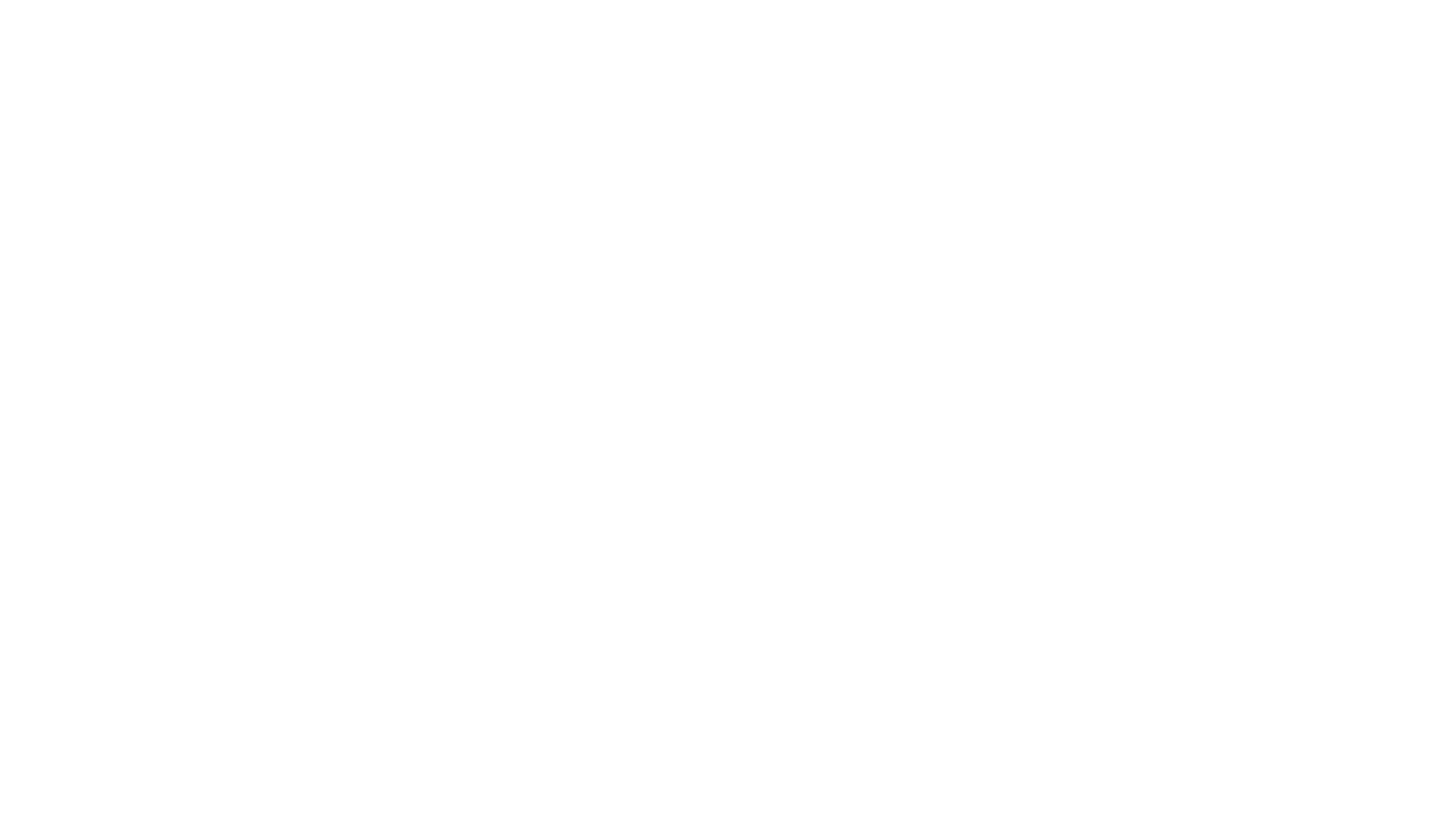 SECONDA TESI (più recente)
617/AMPLIAMENTO DEI MOTIVI DI CONTESTAZIONE, anche in ordine all’an ed al quantum della pretesa creditoria, errori in fatto ed in diritto anche quando il debitore non avesse proposto opposizione all’esecuzione ai sensi dell’art. 615 c.p.c.


VALUTAZIONE DEL GE: non solo sindacato limitato ad eventuali errori di calcolo ma ACCERTAMENTO SOMMARIO in ordine alla pretesa creditoria benchè CIRCOSCRITTO E FUNZIONALE al bene della vita cui l’opponente aspira, l’annullamento o la modifica dell’ordinanza di conversione
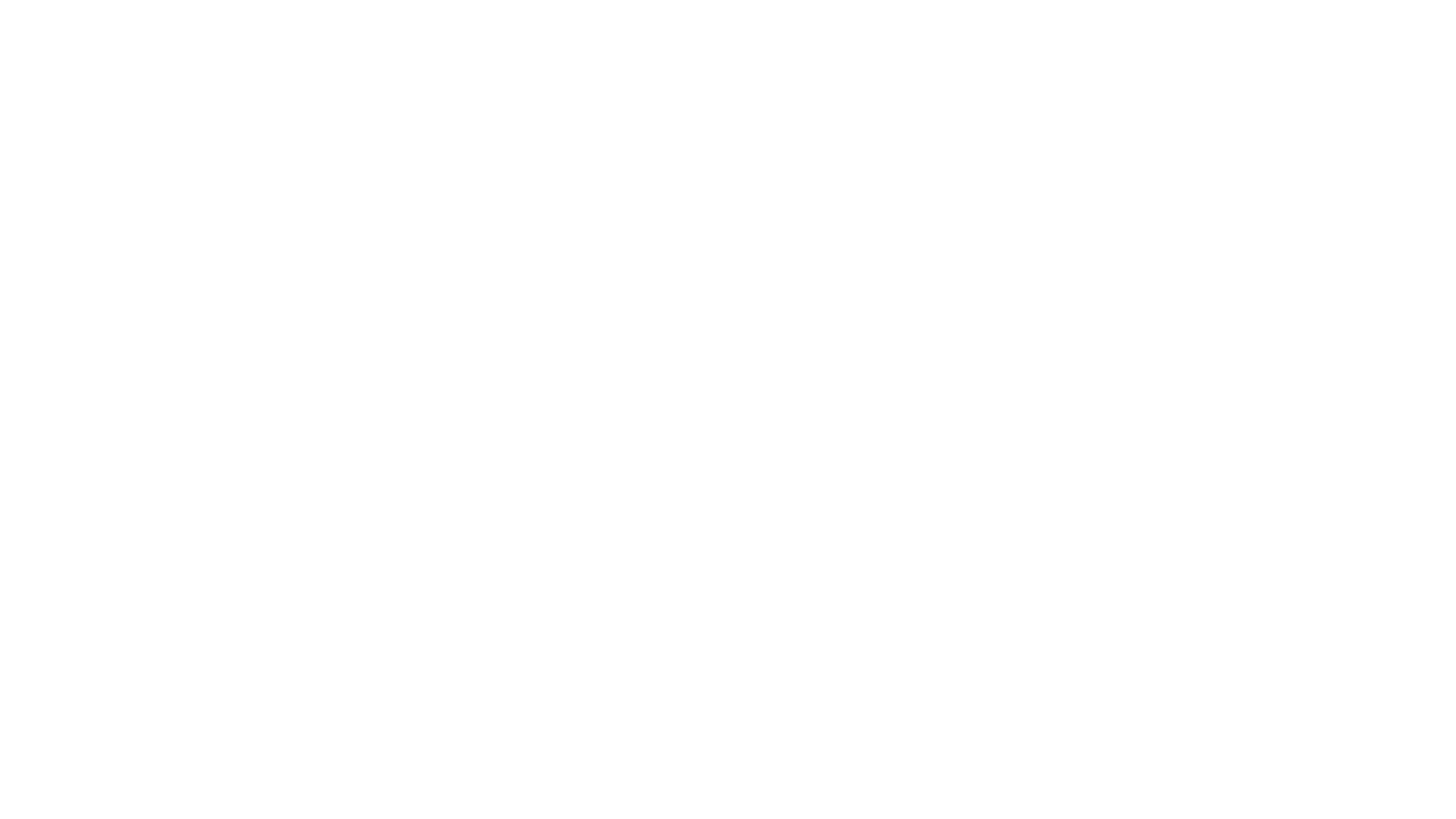 Inosservanza formale dei criteri di determinazione dell’art. 495 c.p.c.;
Inosservanza delle regole espresse o sottese dall’art. 495 c.p.c.;
an e quantum della pretesa creditoria
Opposizione agli atti esecutivi
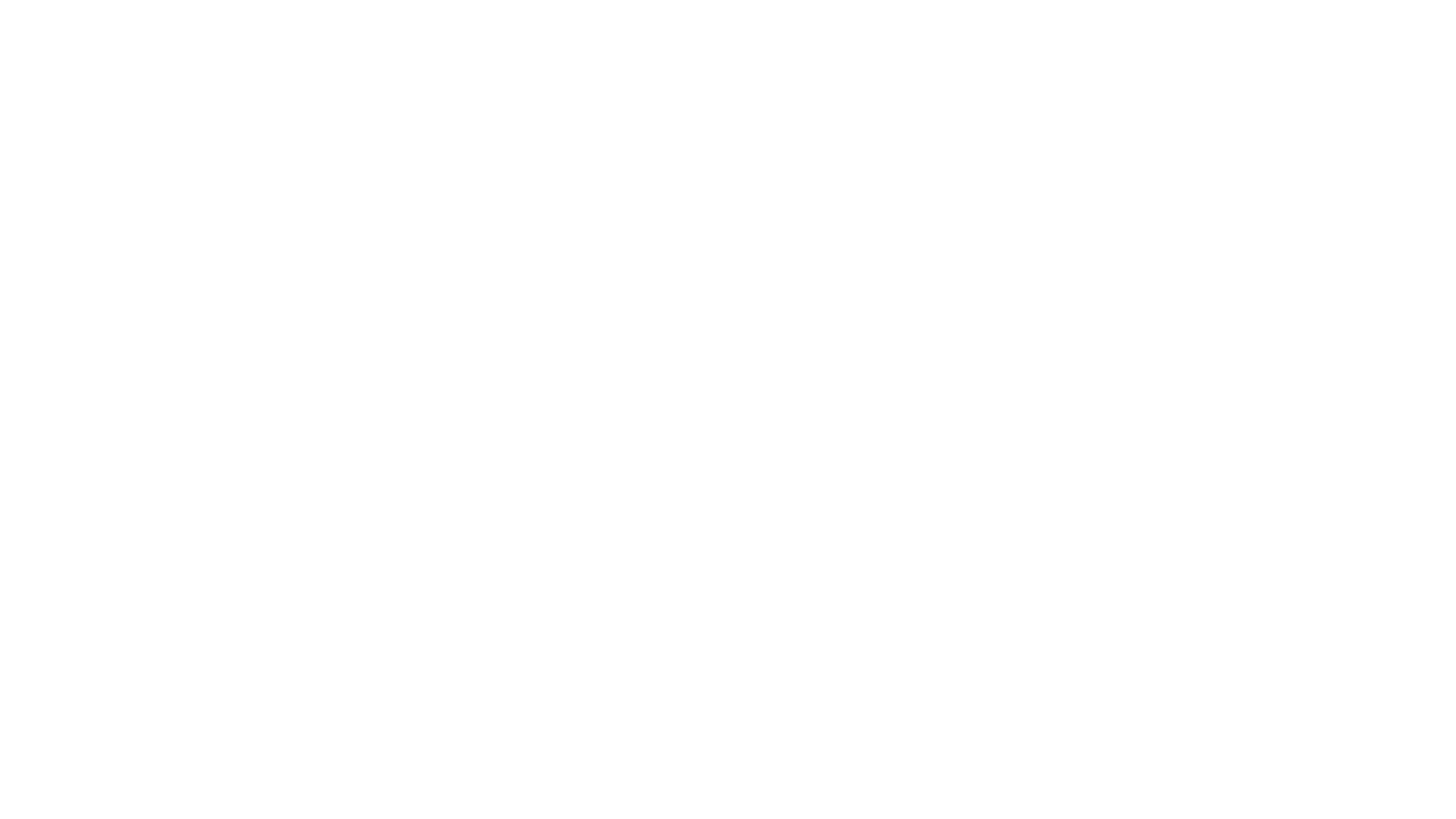 GIUDICATO circoscritto a questo limitato «bene della vita» perseguito
ININFLUENTE al di fuori del processo esecutivo
principio della tendenziale reversibilità di ogni accertamento del giudice dell’esecuzione nel tempo anteriore alla distribuzione (o all’attribuzione) nel caso di un solo creditore
SALVO che sia stata precedentemente decisa identica questione in sede di opposizione agli atti esecutivi
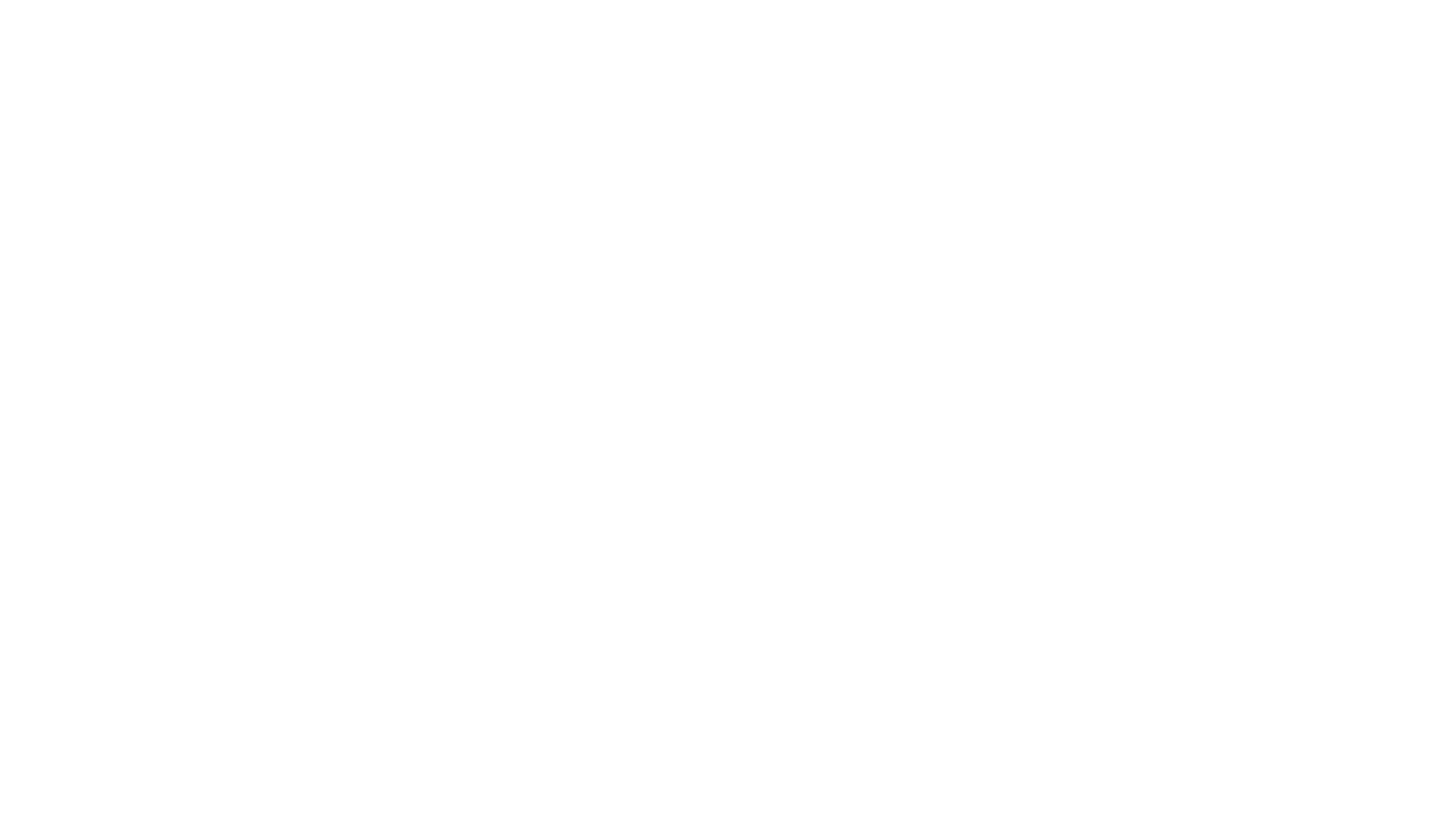 DEBITORE – RIMEDI PROPONIBILI
615 - Opposizione all’esecuzione (anche durante il sub procedimento di conversione) ed anche prima dell’adozione dell’ordinanza che determina la somma da versare per contestare l’esistenza e l’ammontare dei crediti in concorso – ESISTENZA DEL CREDITO

617 - Opposizione agli atti esecutivi con oggetto allargato ed anticipatoria delle controversie distributive (quando il debitore intenda ottenere subito una rideterminazione della somma da versare e la sospensione del pagamento delle rate a scadere) – CONTENUTO DELL’ORDINANZA DI CONVERSIONE

512 - Contestazioni in fase distributiva (preclusa solo dalla proposizione di una tempestiva opposizione agli atti esecutivi, Cass. n. 6845/2015) – contestazione dell’esistenza ed ammontare del credito per ottenere la restituzione delle somme indebitamente versate
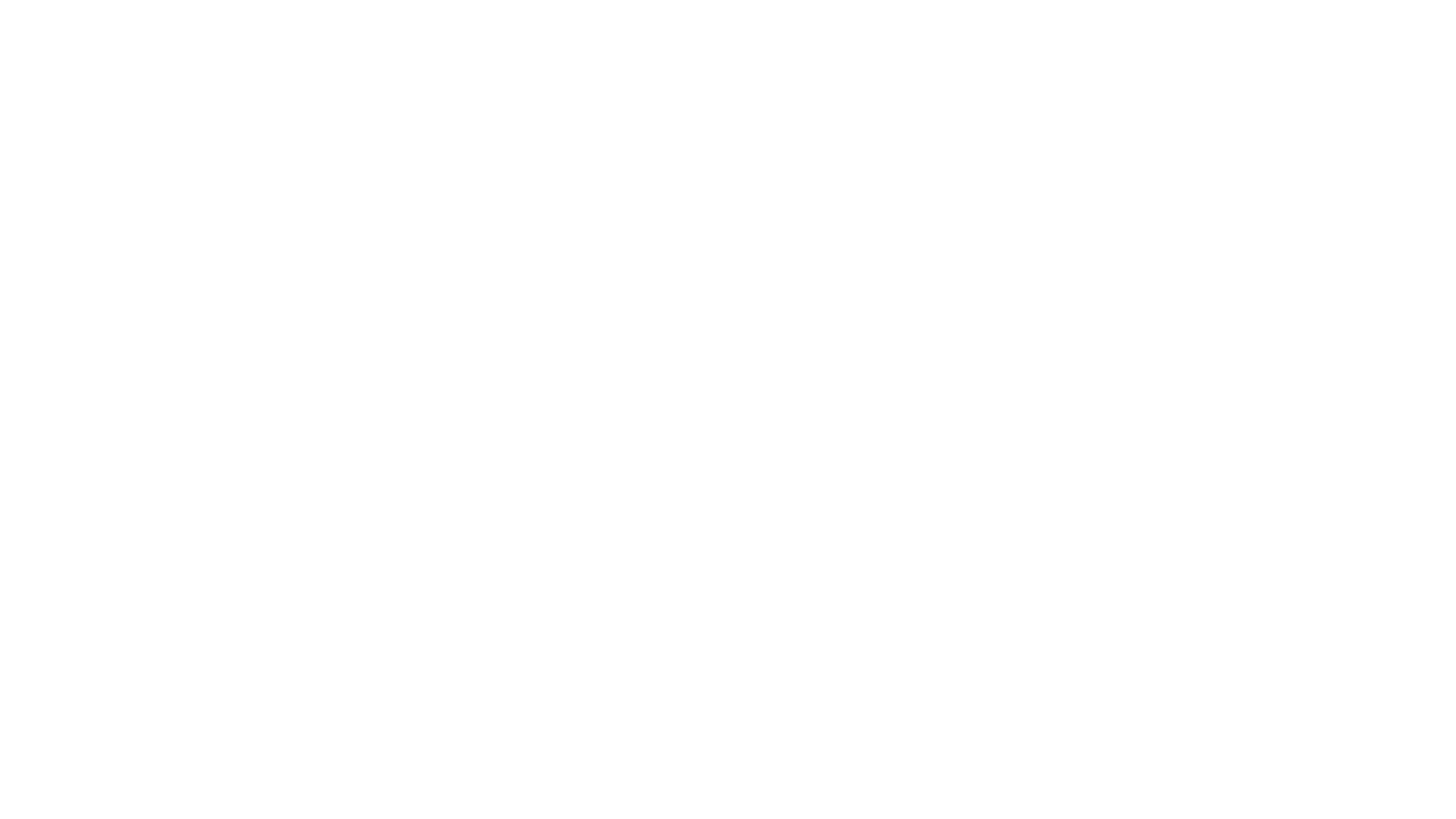 - la decisione sull’opposizione agli atti esecutivi ha rilevanza endoesecutiva (Cass. n. 20733/2009):
- rileva ai fini della conversione
- non consente la riproposizione della medesima doglianza in fase distributiva/GIUDICATO ENDOESECUTIVO
- conserva tale efficacia anche quando il sub procedimento di conversione non giunga al suo epilogo tradizionale, ovvero riprende il suo normale corso con la fase liquidatoria
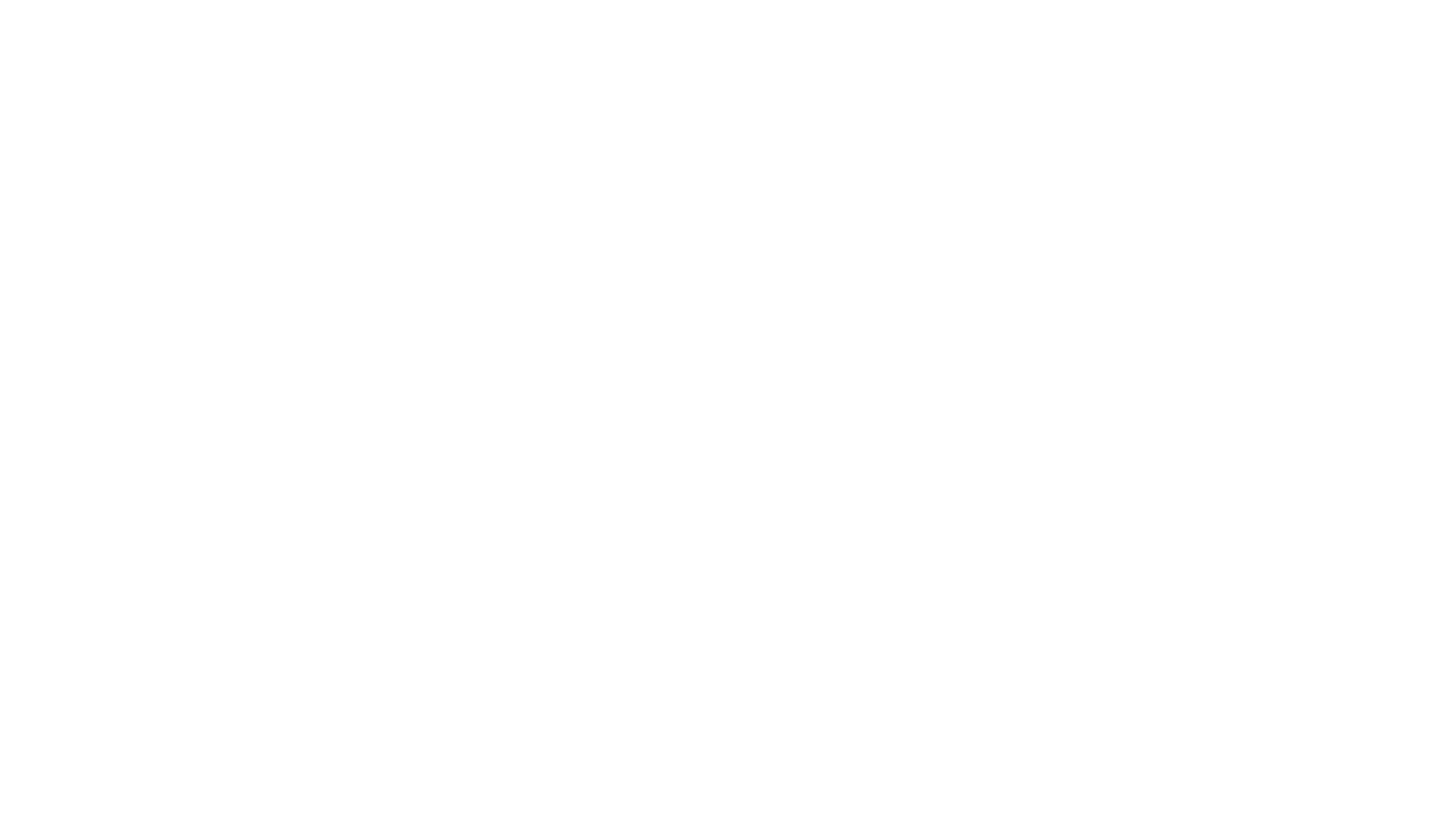 MANCATA IMPUGNAZIONE
DEBITORE, non preclude la possibilità di sollevare contestazioni in fase distributiva
CREDITORE, onere di immediata impugnazione dell’ordinanza che determina la somma oggetto di conversione, a seguito dell’adempimento da parte del creditore eventuali contestazioni sarebbero tardive perché il debitore si libera con il pagamento integrale di detta somma